Workshop Planten ontsaaien
Elysa Overdijk, docent Biotechnologie & Life Sciences elysaoverdijk@gmail.com
24 mei 2024, NIBI conferentie onderbouw en vmbo
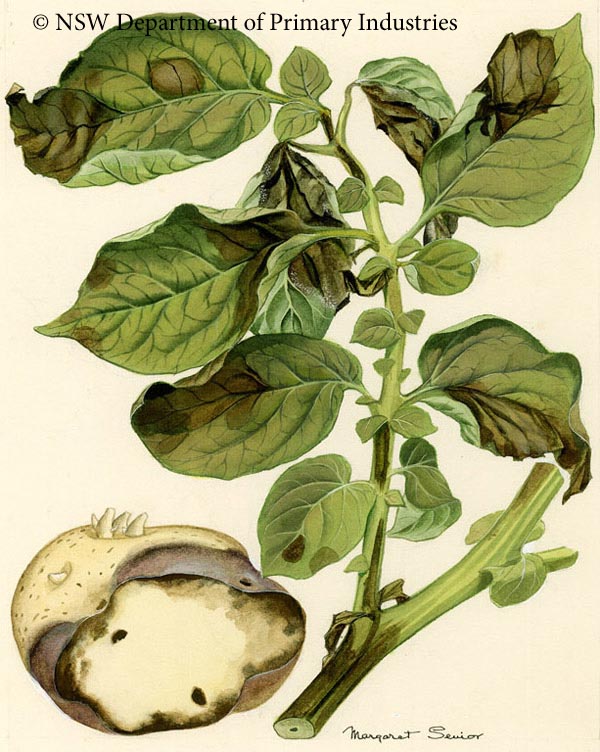 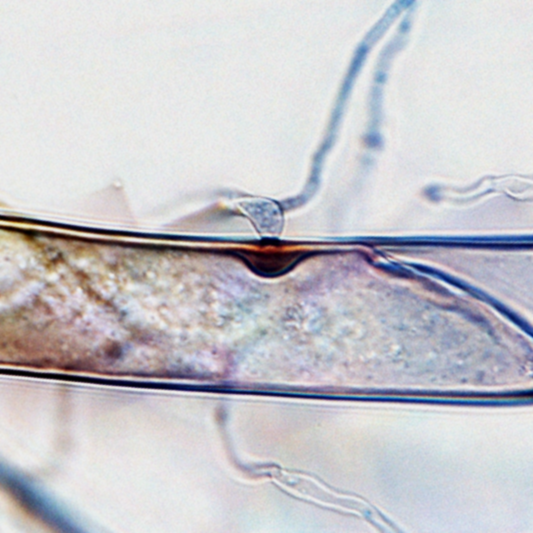 Mijn achtergrond
BSc & MSc Biologie in Wageningen
PhD Fytopathologie & Celbiologie

Docent Biotechnologie en Biologie en Medisch Laboratoriumonderzoek




hulp bij studiekeuze: Domein Applied Science, exactwatjezoekt.nl: opleidingen en beroepen binnen bèta en techniek
Filmpjes over onze opleidingen:  Life Science & Chemistry, ervaring van een Biotechnologie student
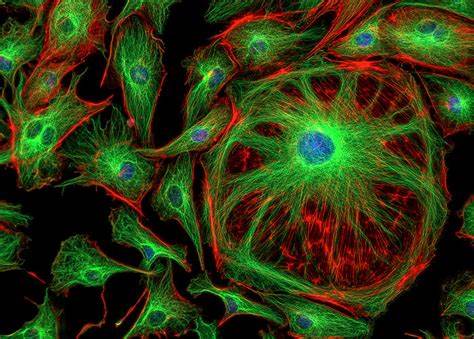 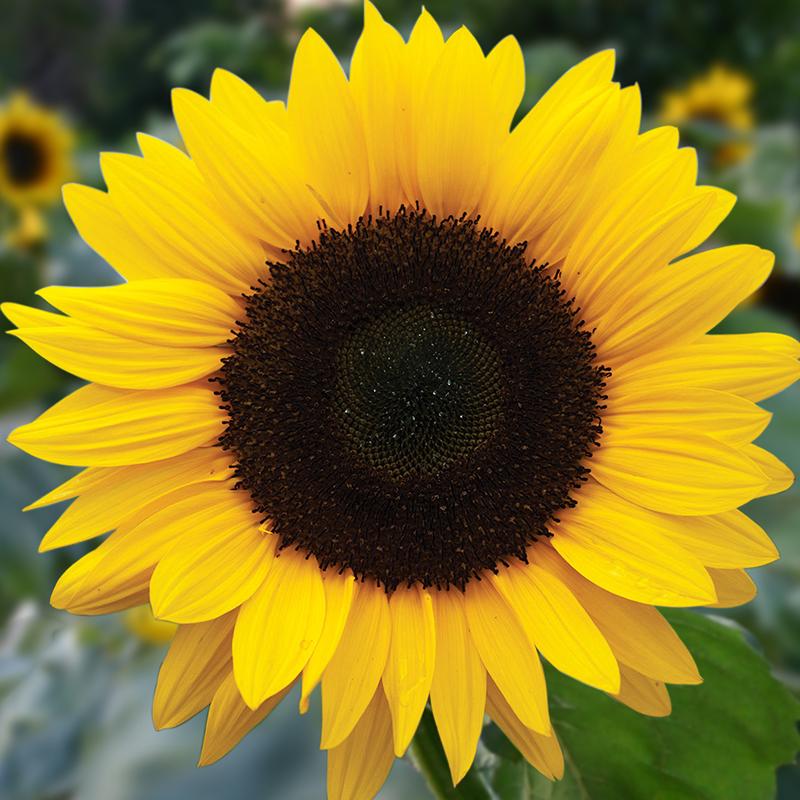 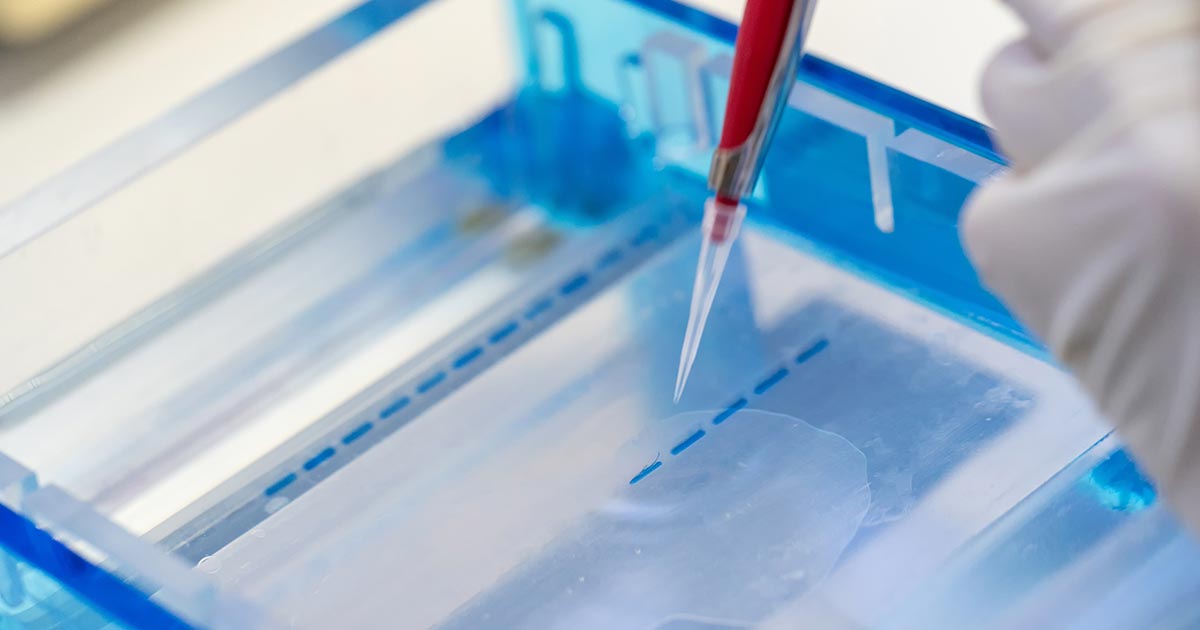 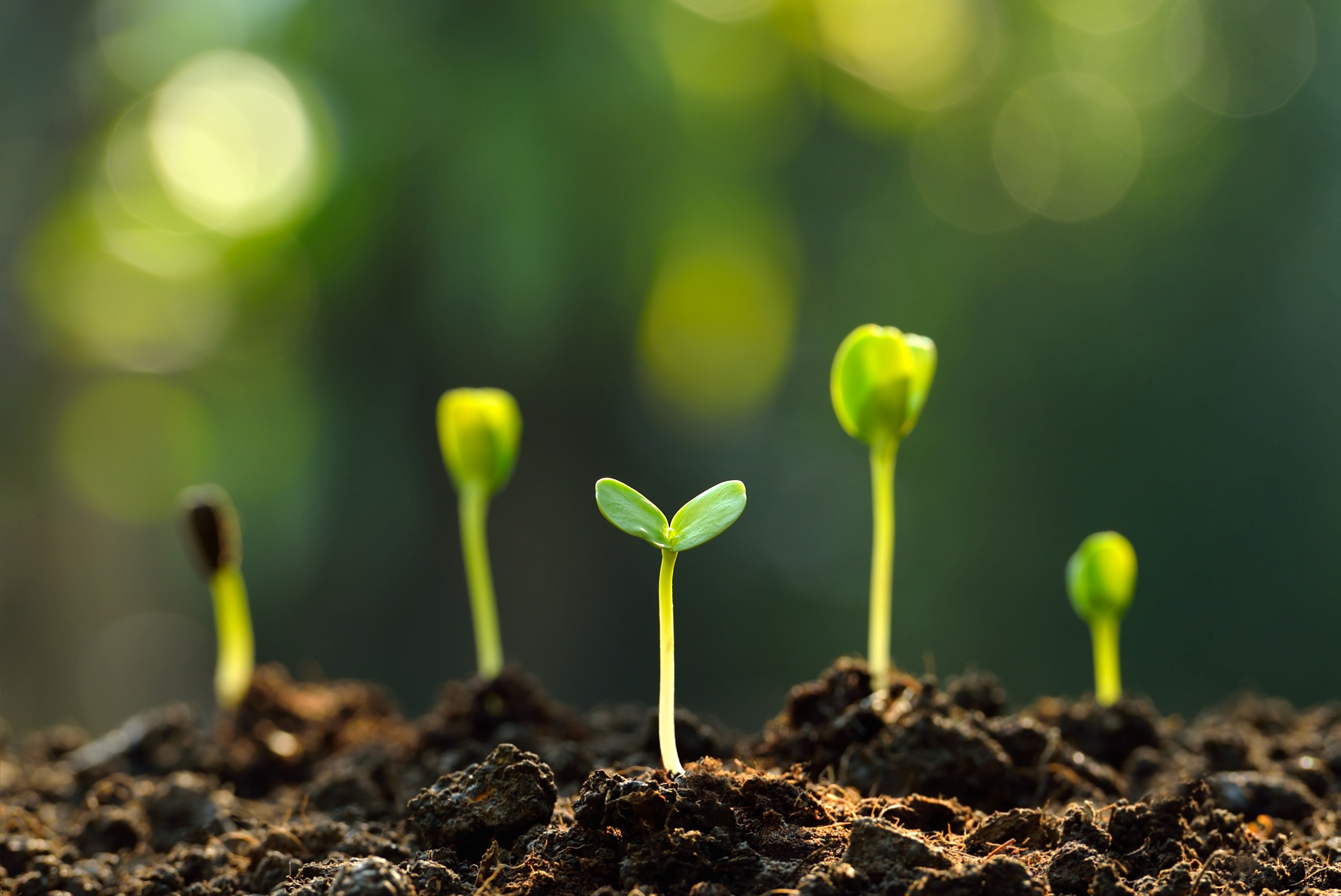 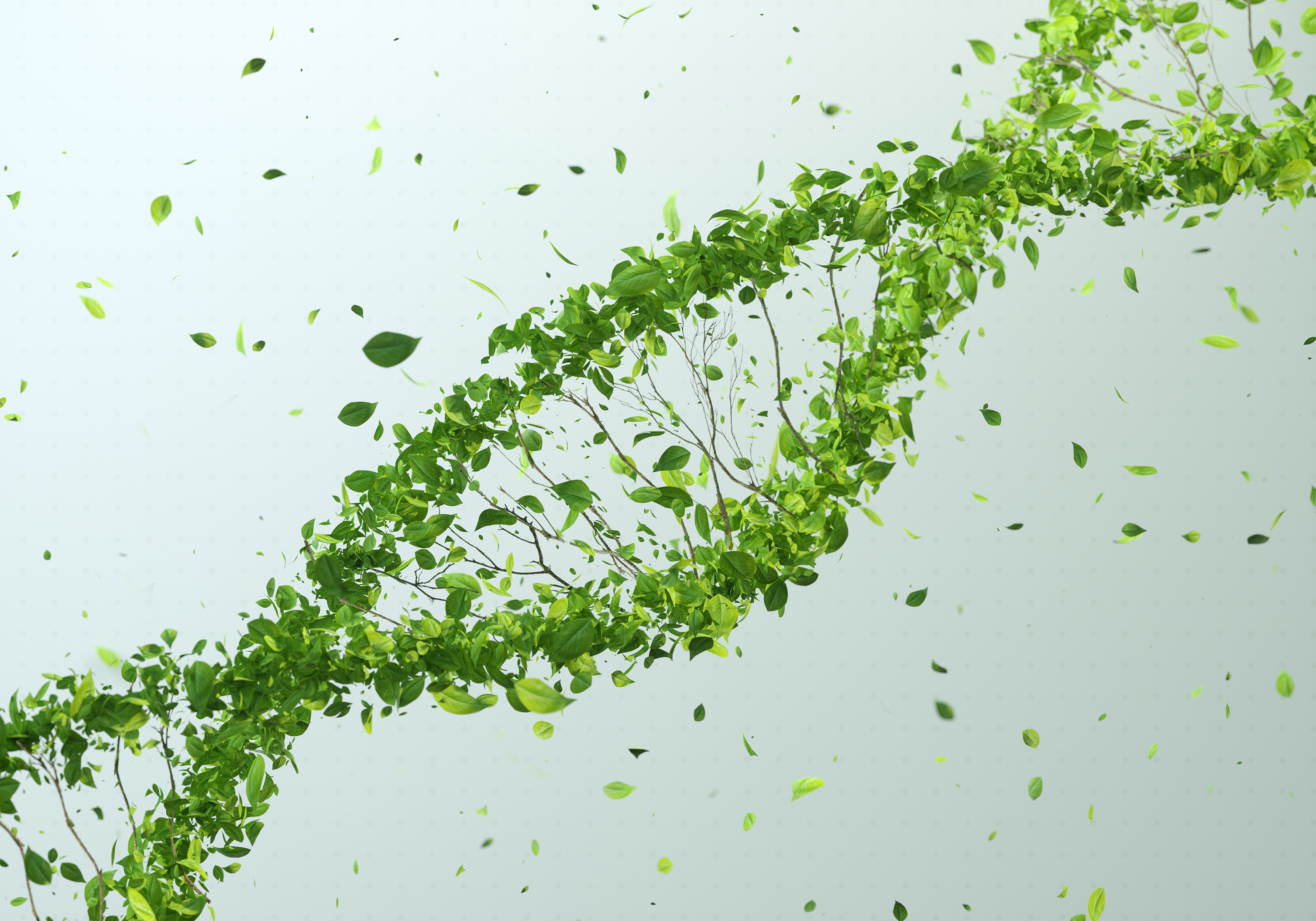 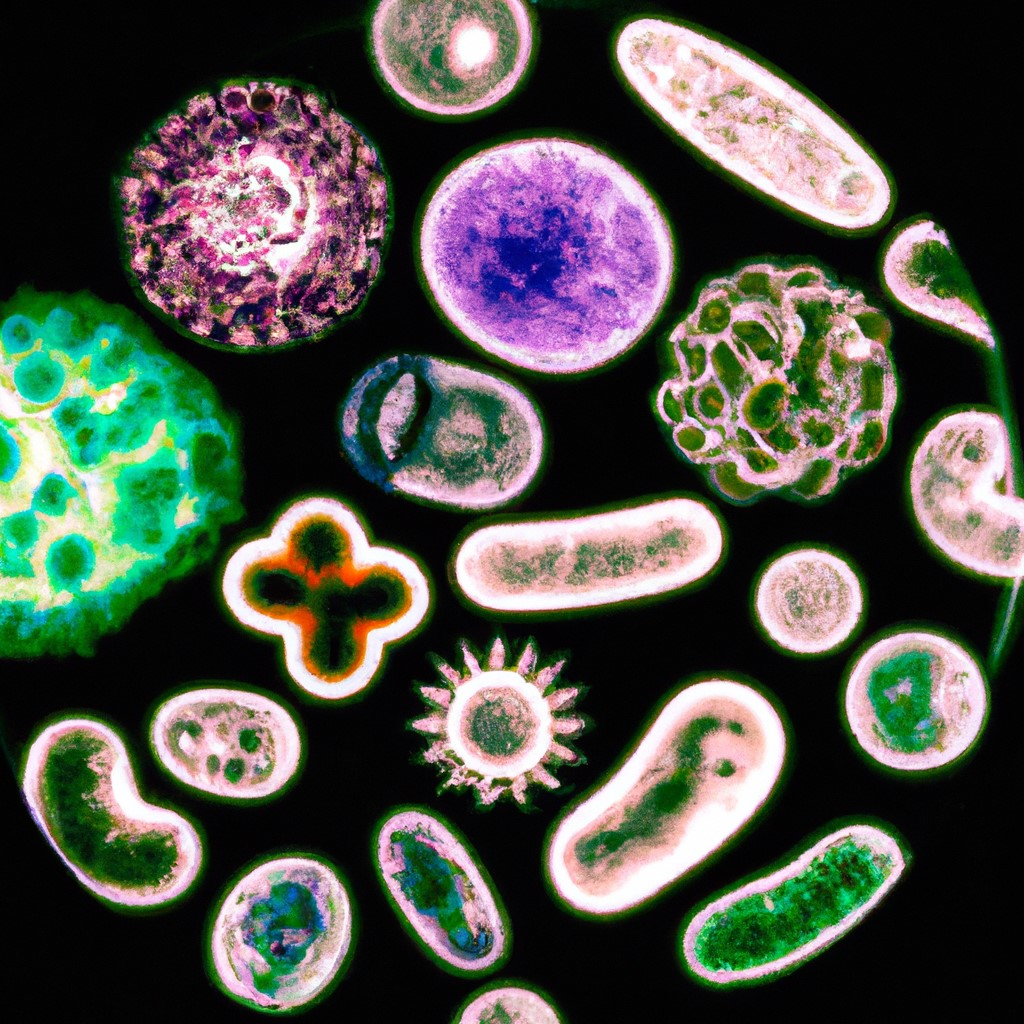 2
Programma
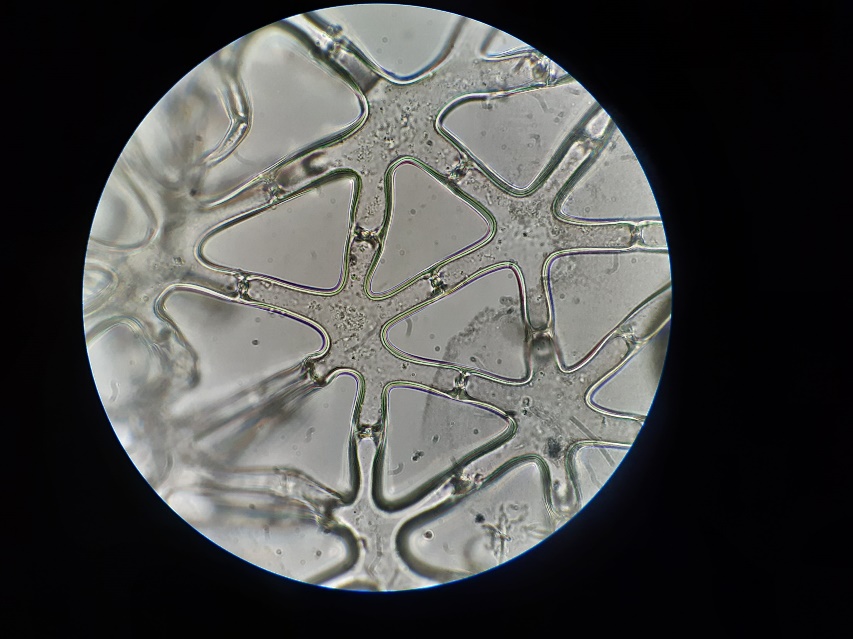 Wat gaan we doen?
Introductie en achtergrond informatie

Aan de slag met opdrachten		
Trichomen
Aerenchym
Kroosvaren
Korstmos
Eendagsbloem
3
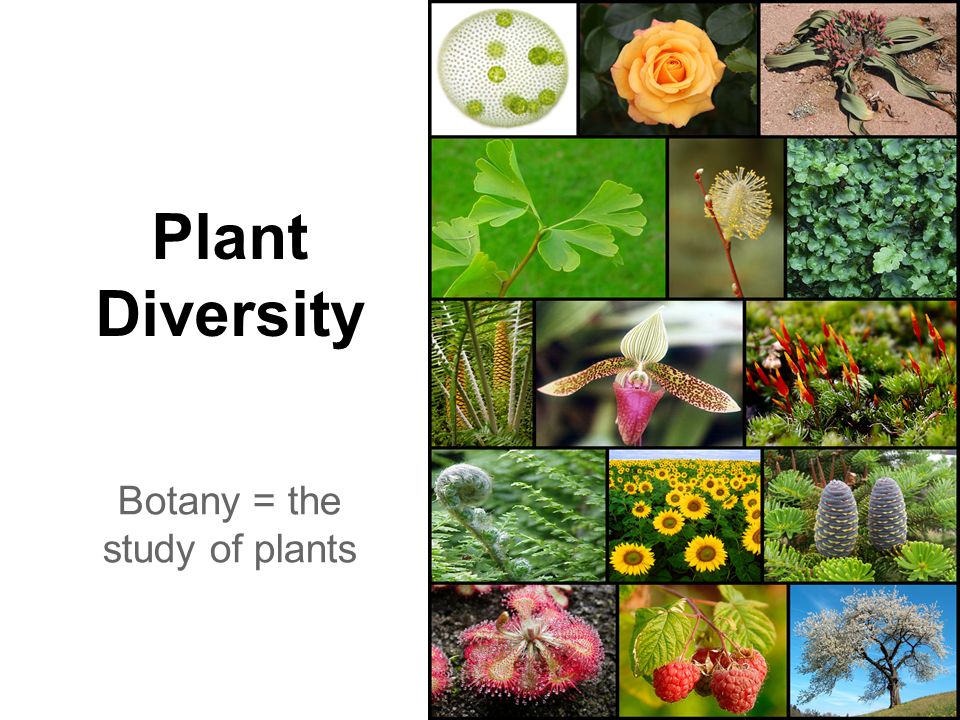 Planten zijn niet saai!
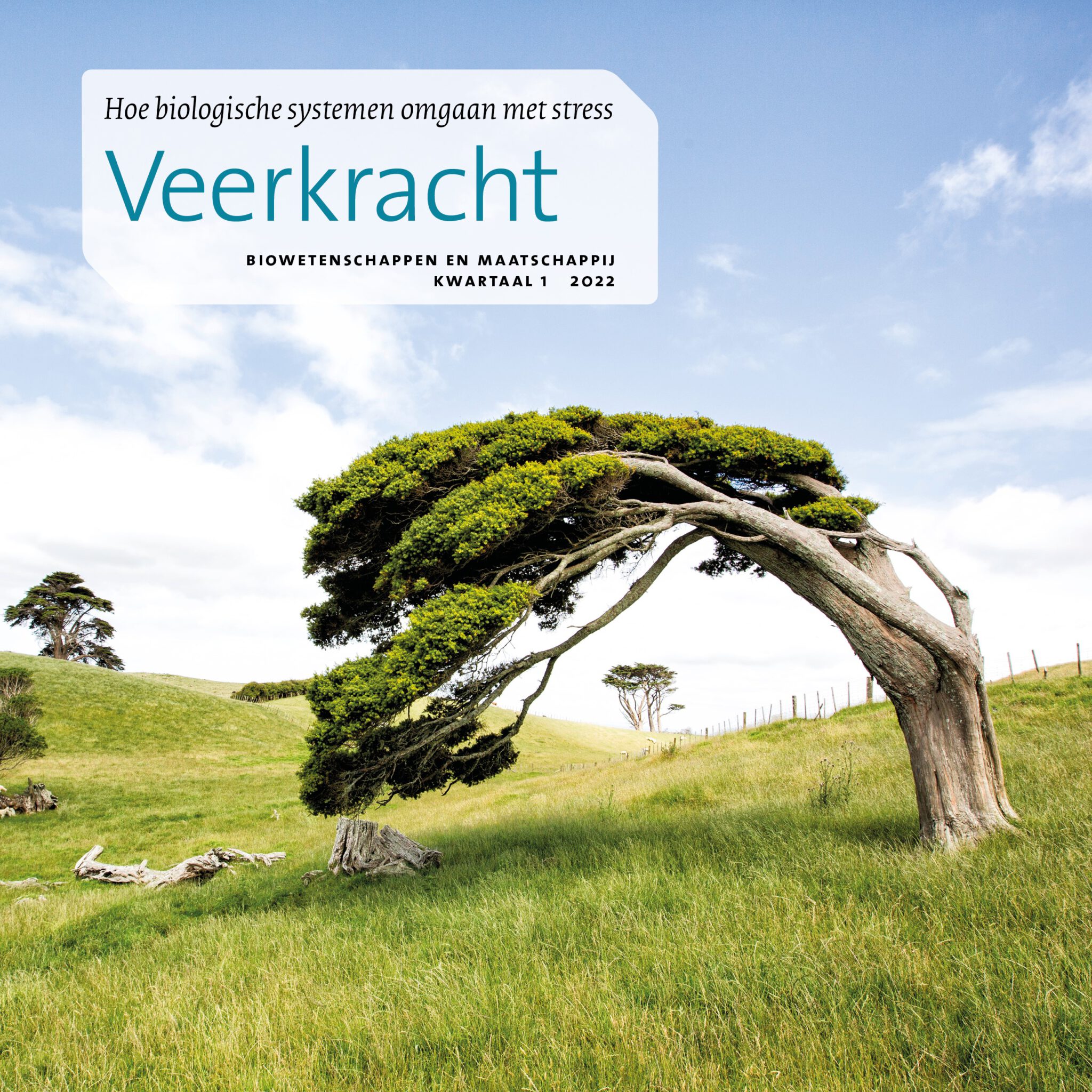 4
https://player.slideplayer.com/35/10279105/data/images/img0.jpg
Afweer tegen ziekteverwekkers
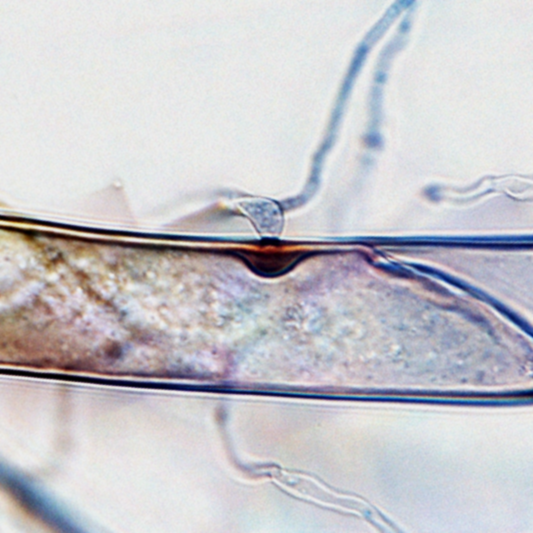 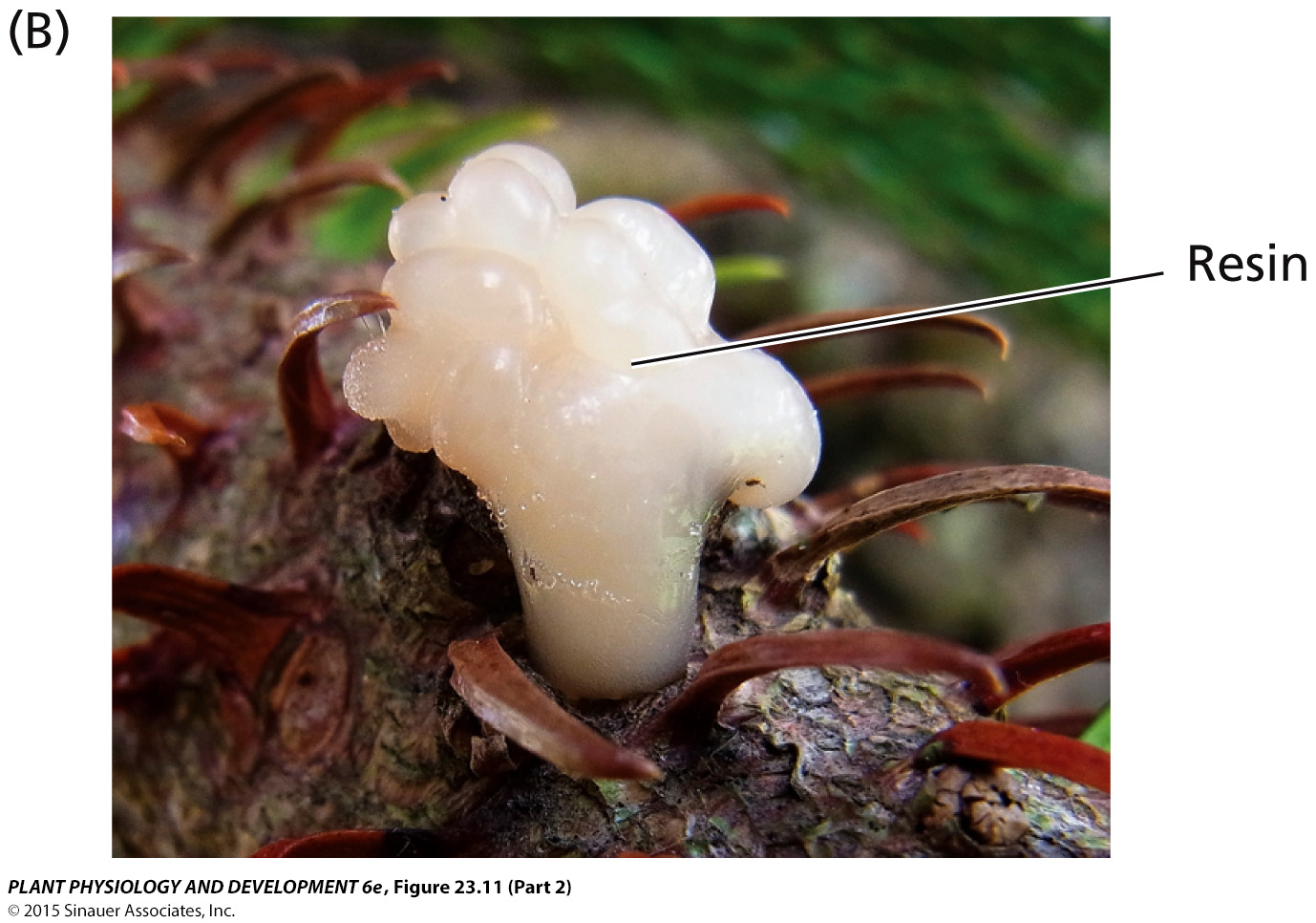 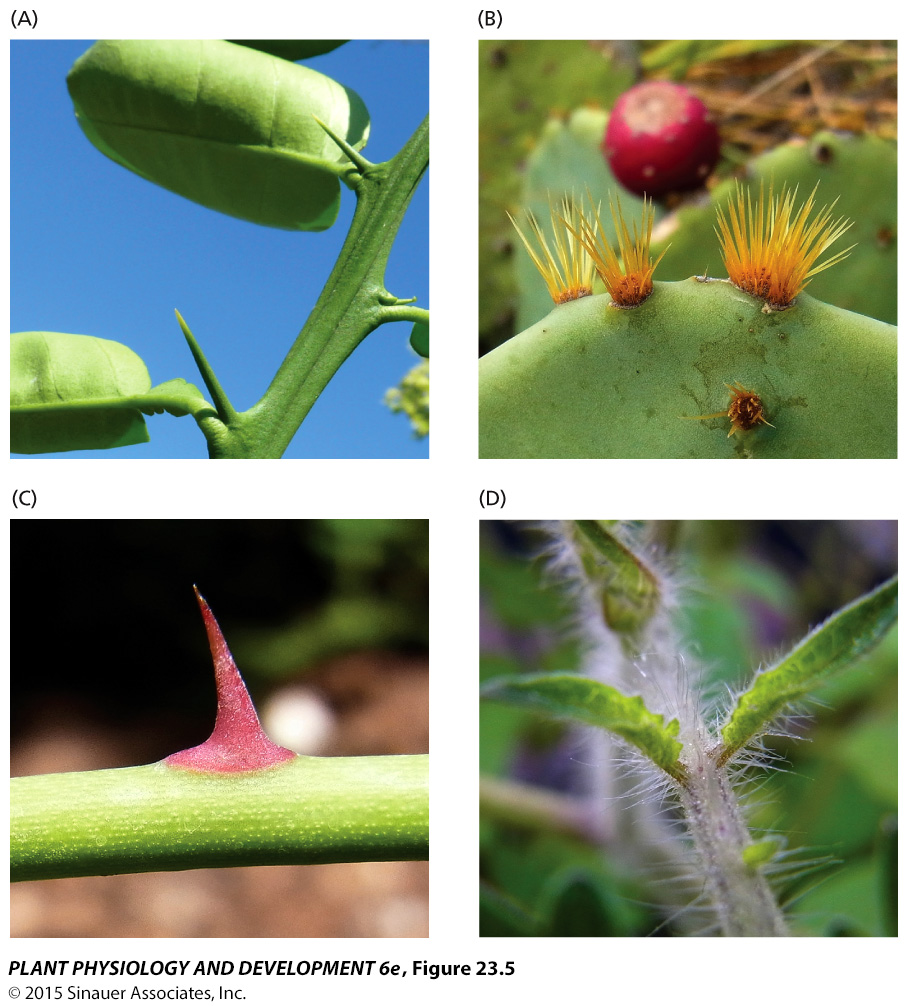 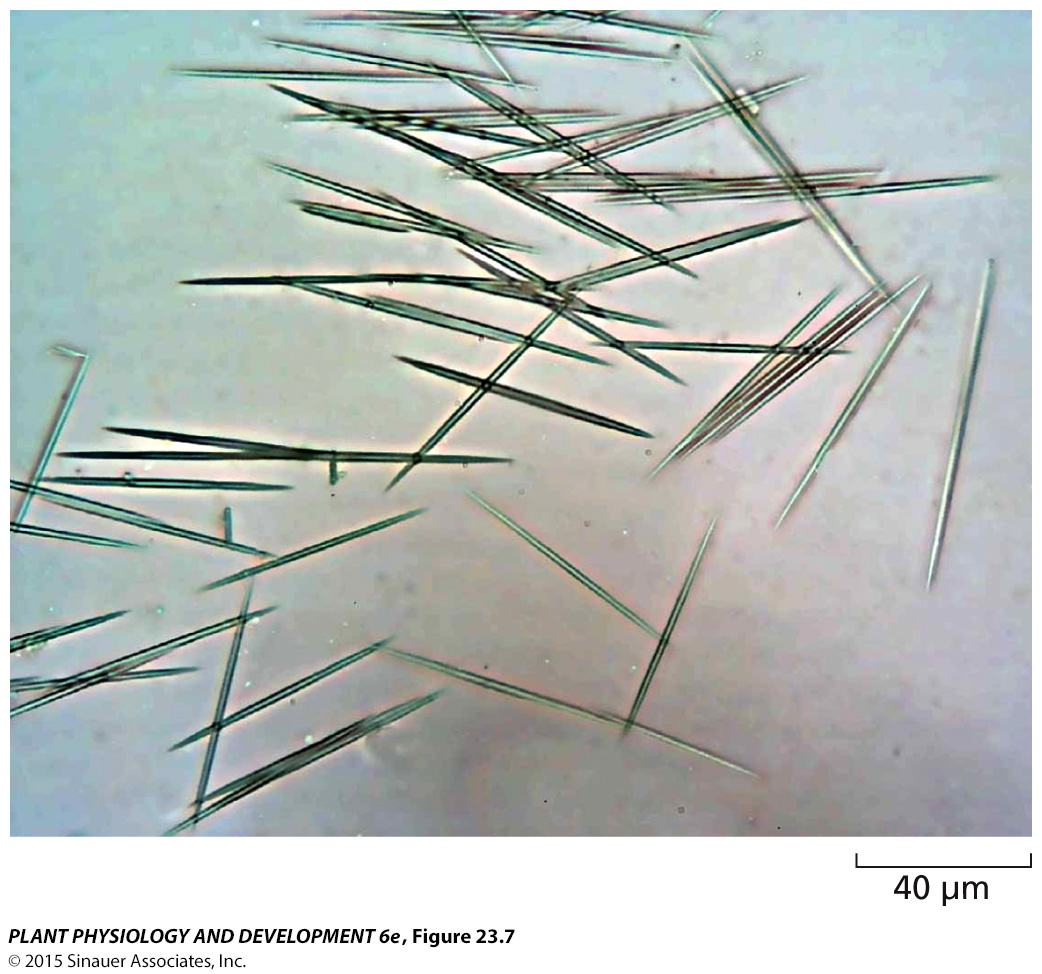 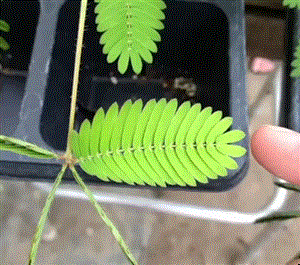 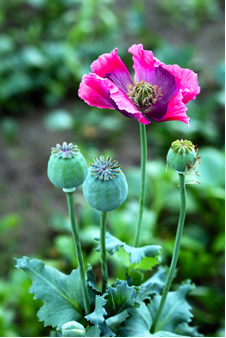 E. Overdijk
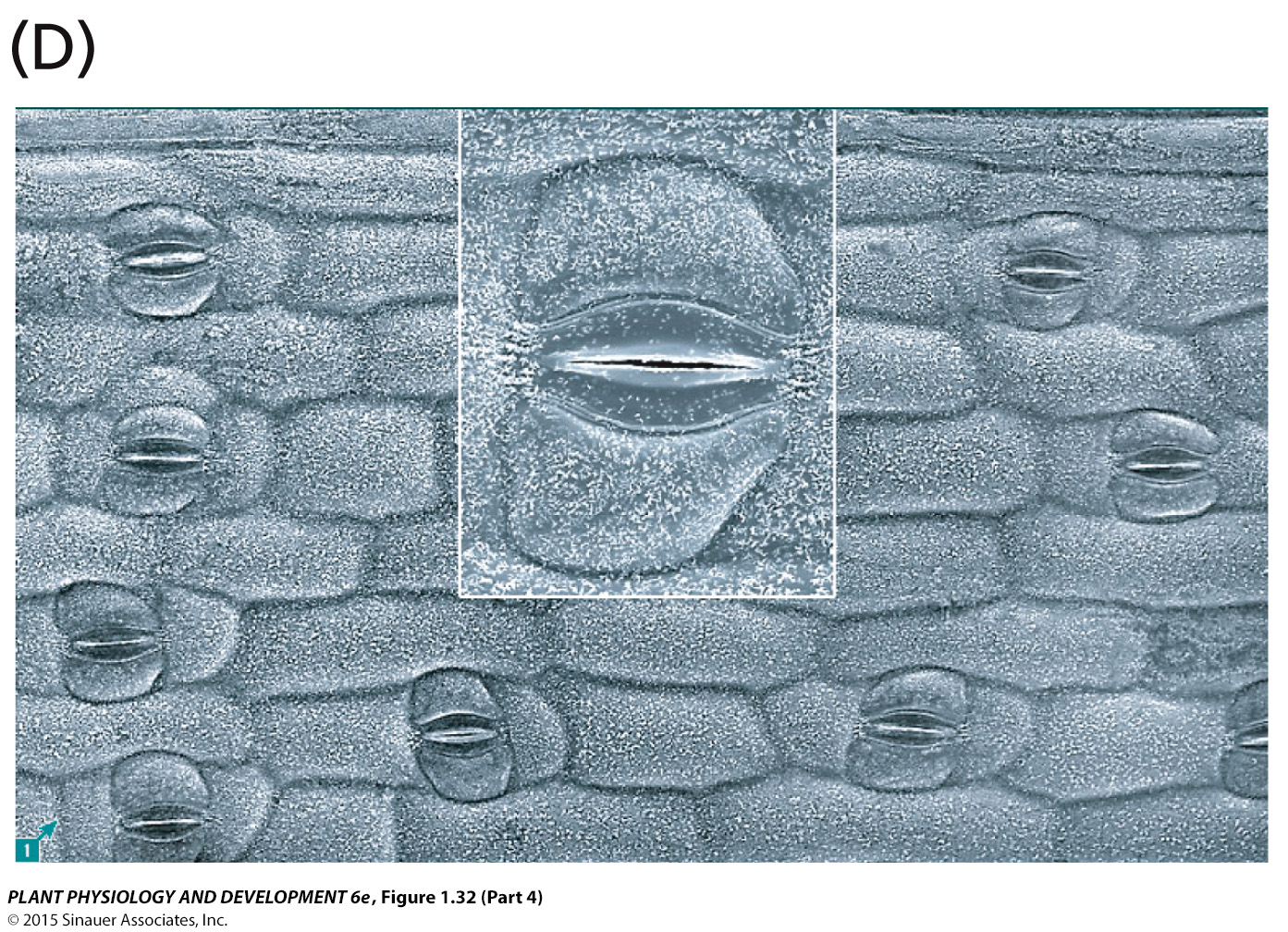 5
Studiekeuzecheck LSC
Bladharen (trichomen)
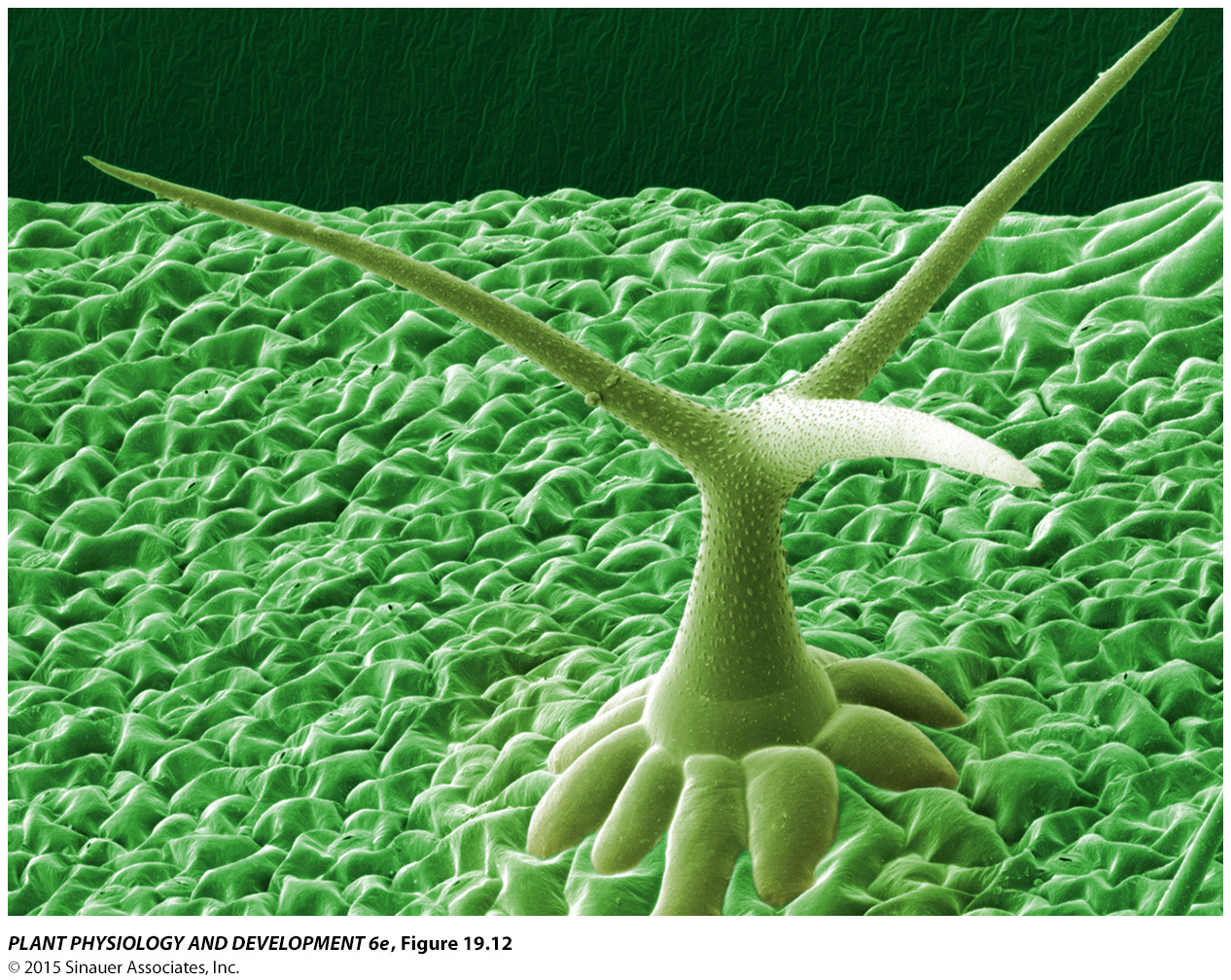 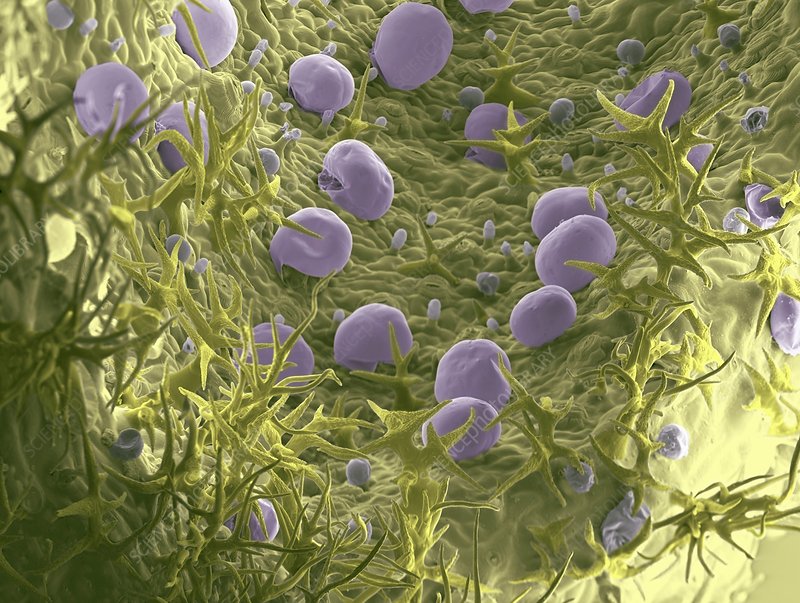 Klierharen = ‘glandulaire’ trichomen
Productie gespecialiseerde metabolieten
	Essentiële oliën
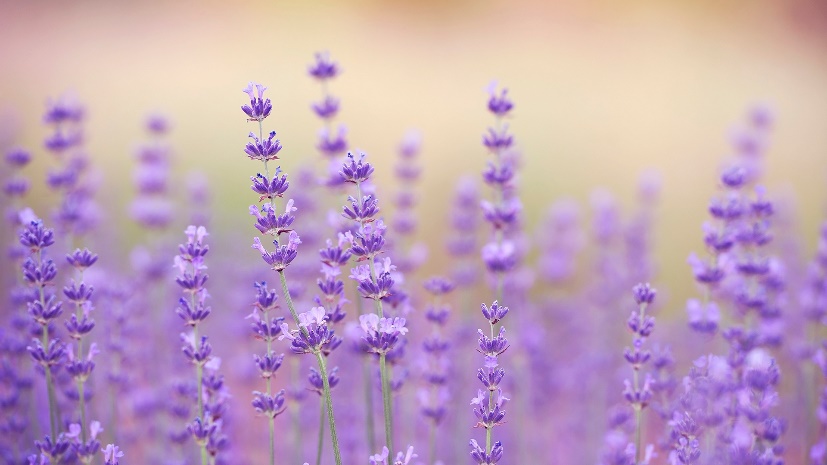 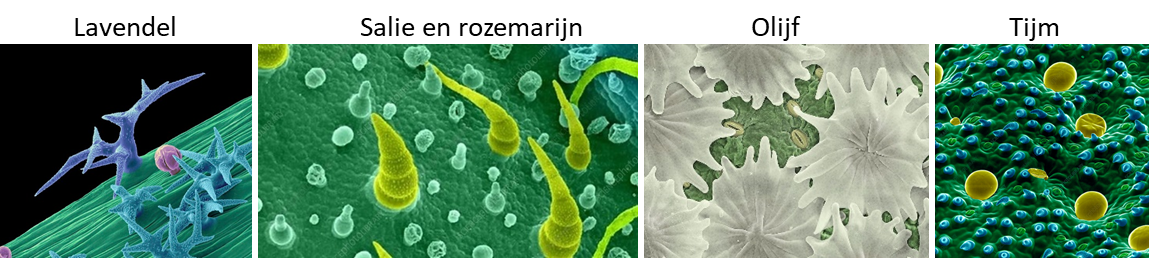 6
Aanpassingen aan a-biotische stress
Te veel licht:
Zout:
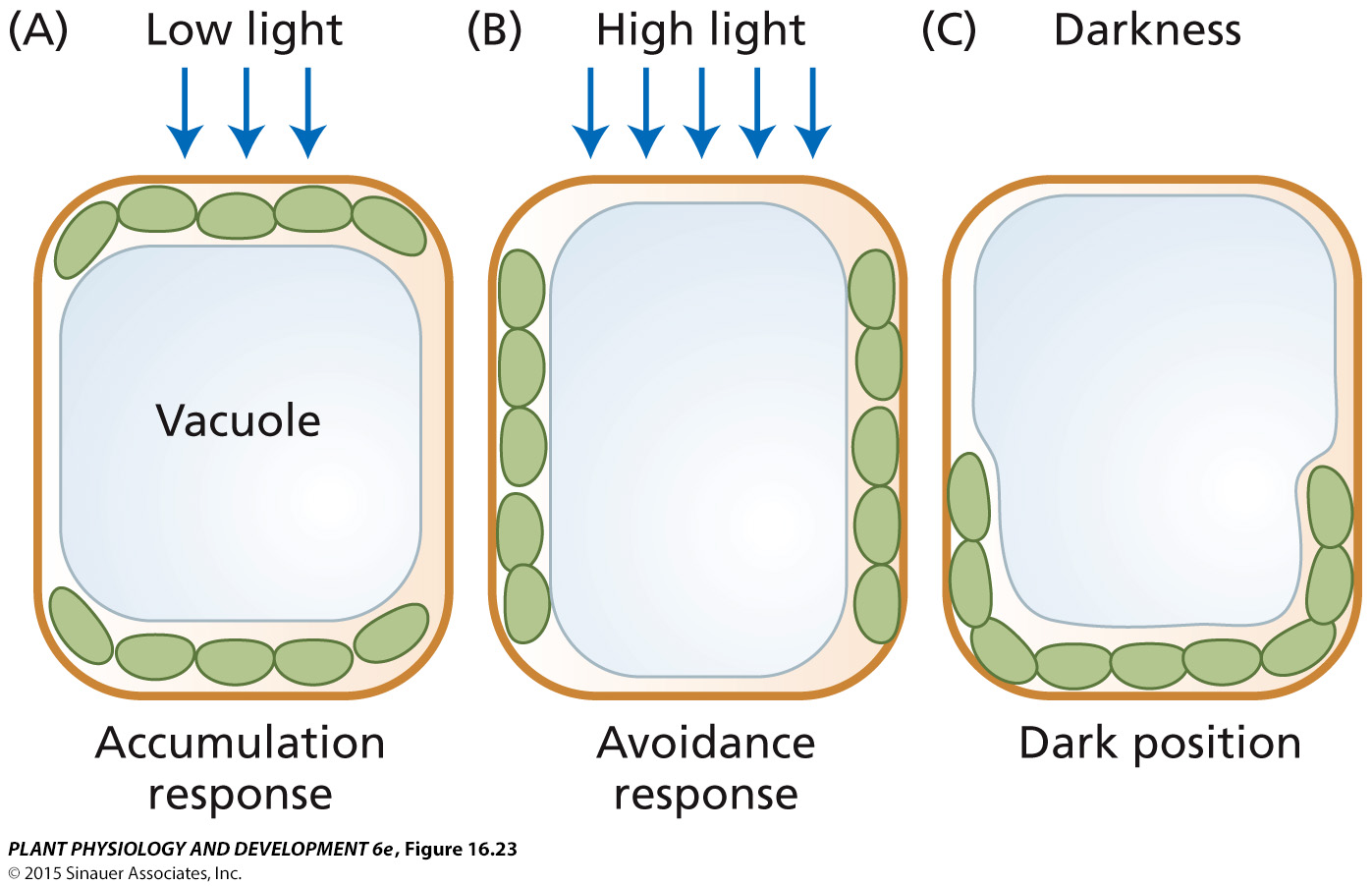 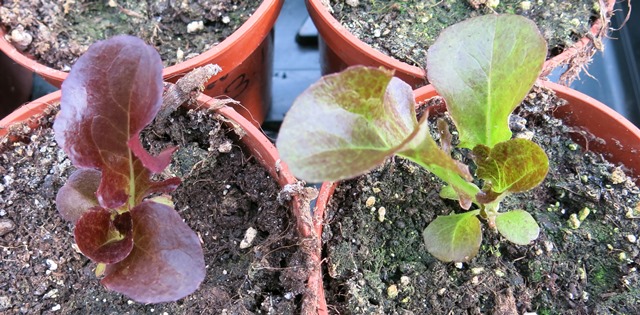 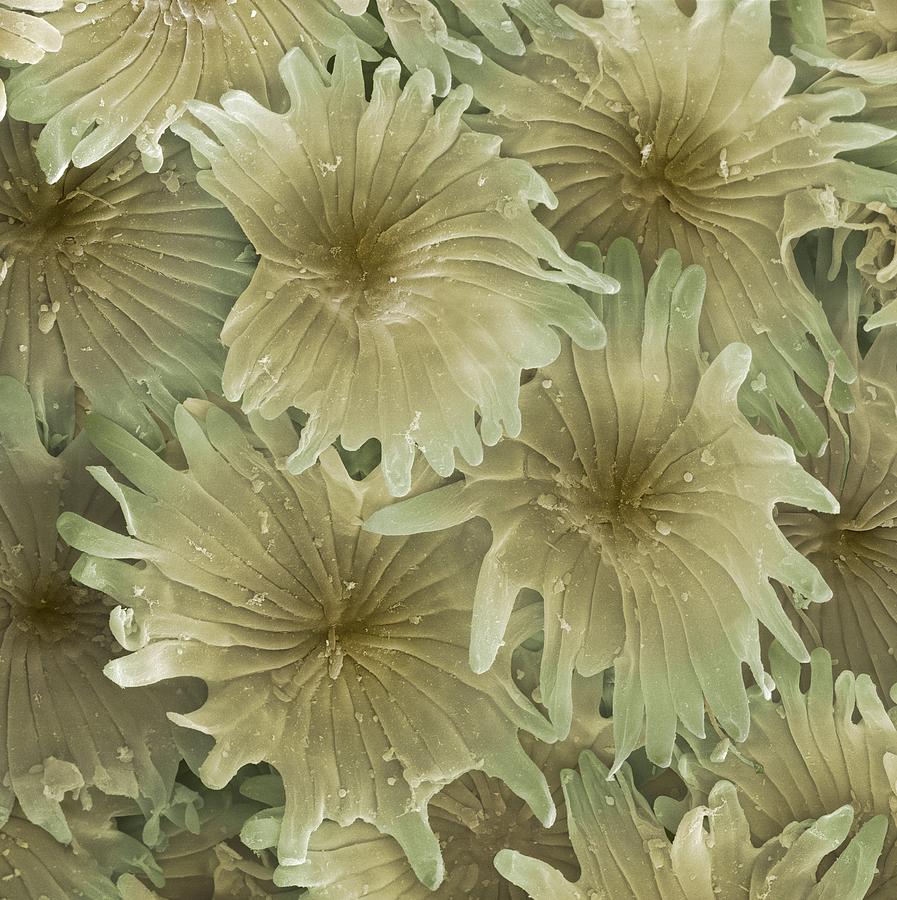 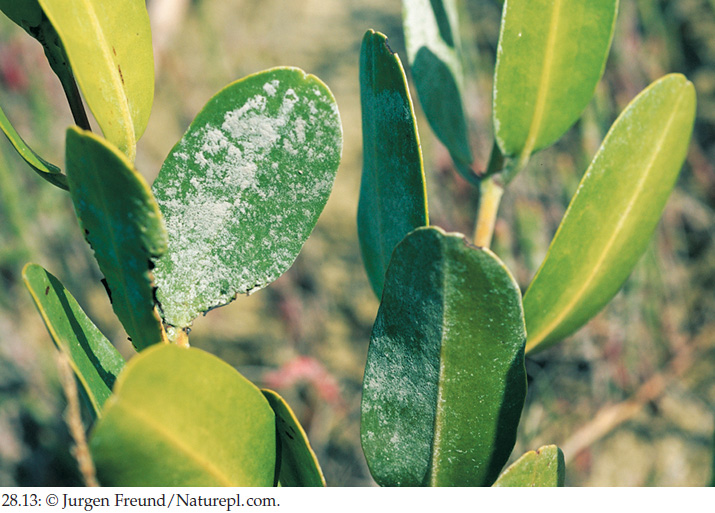 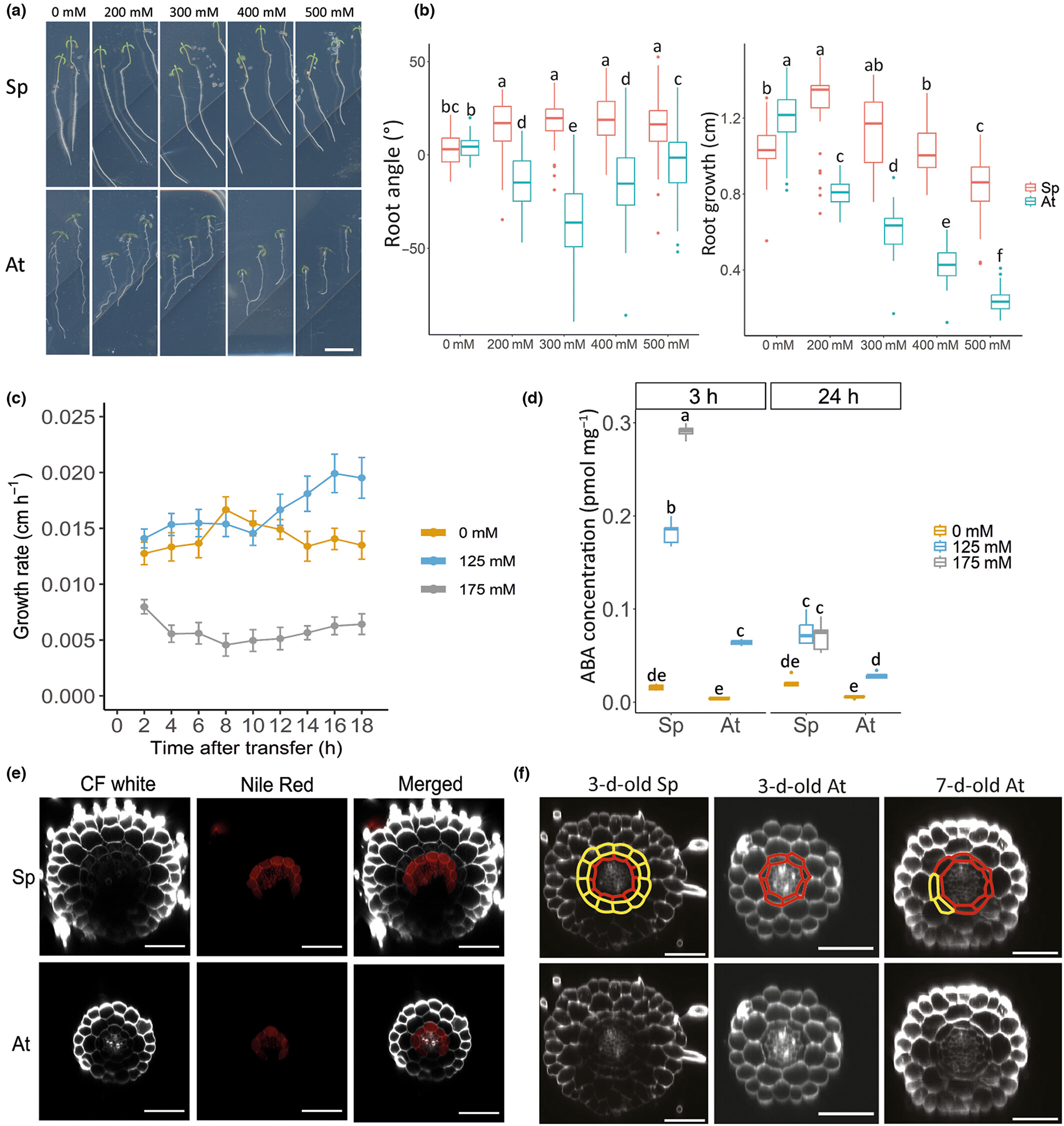 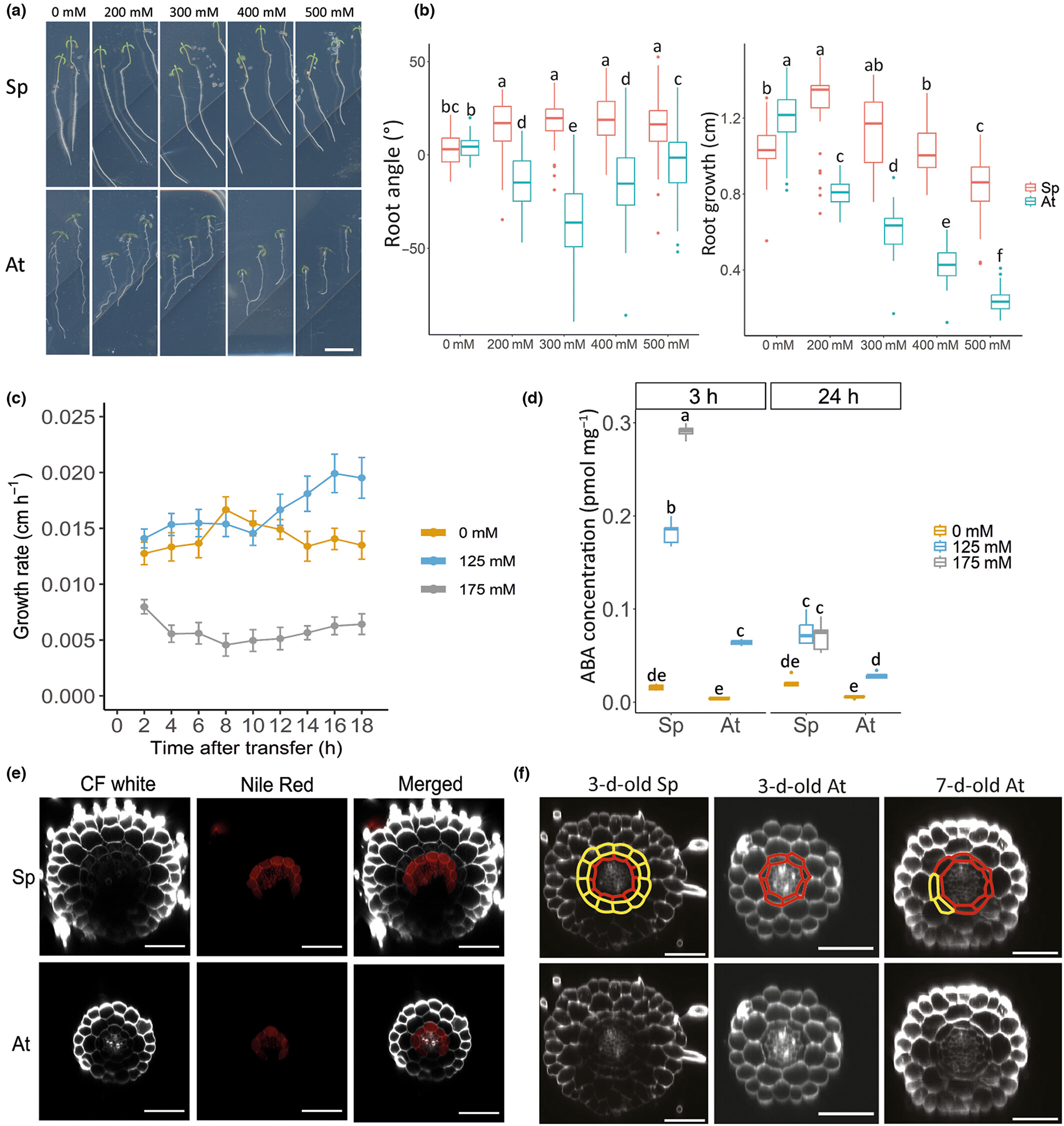 Li et al., 2023. New Phytologist
Te veel water:
Hitte:
Droogte en veel licht:
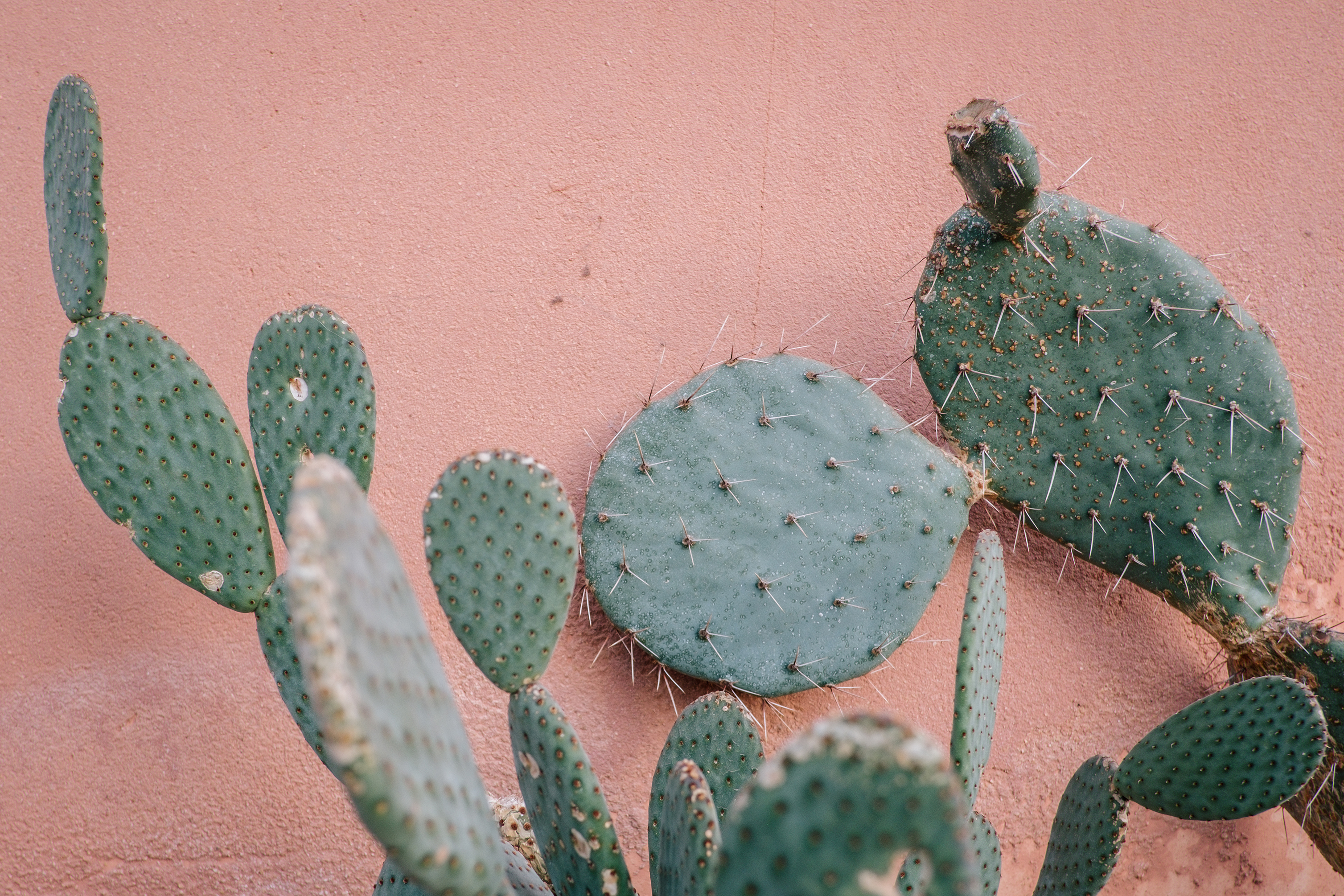 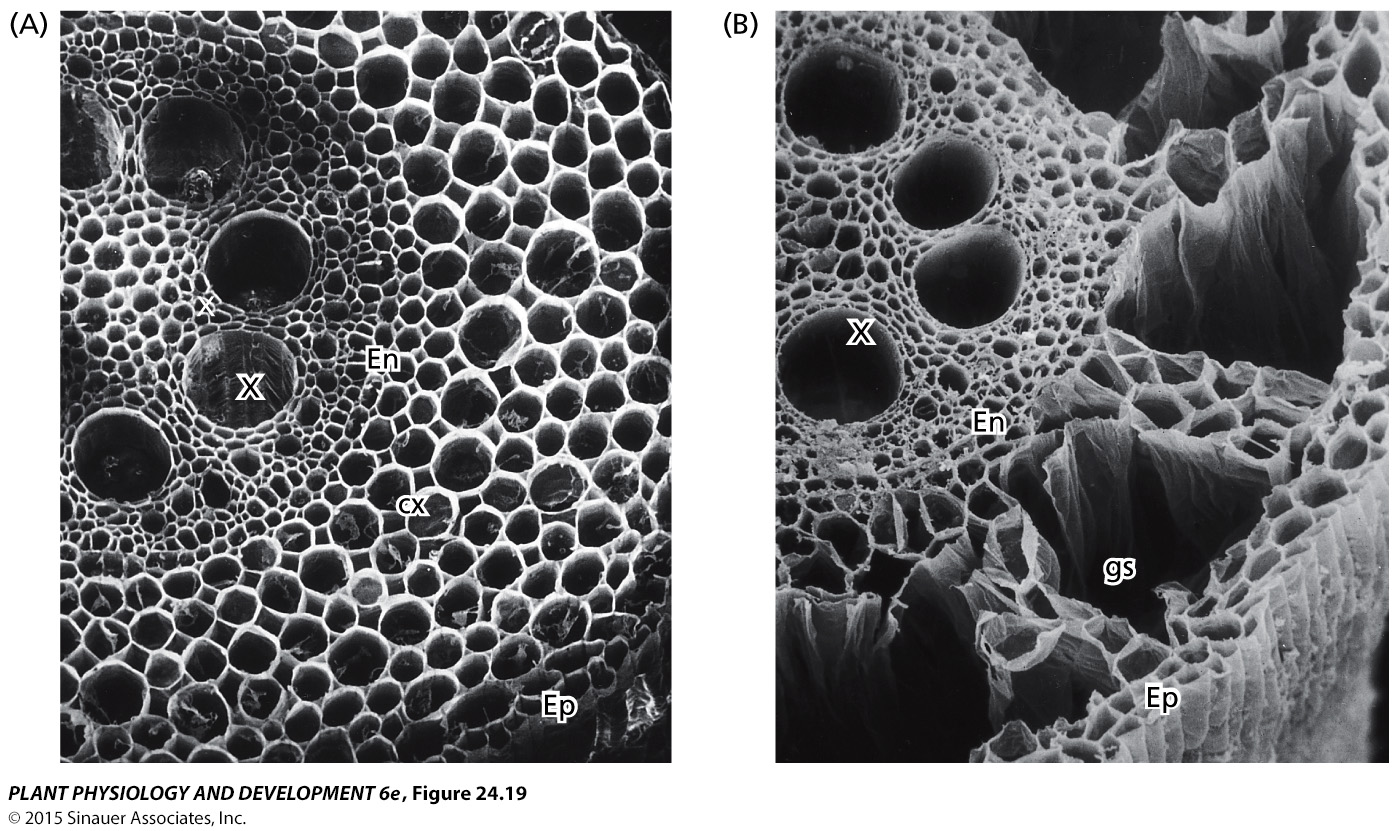 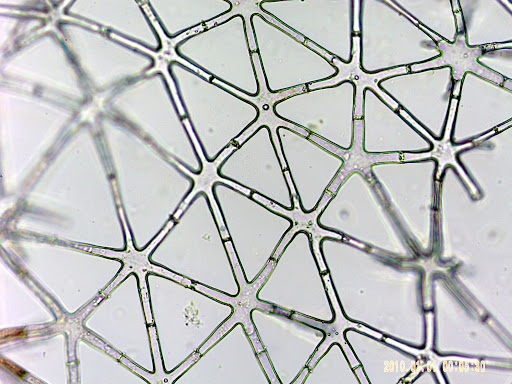 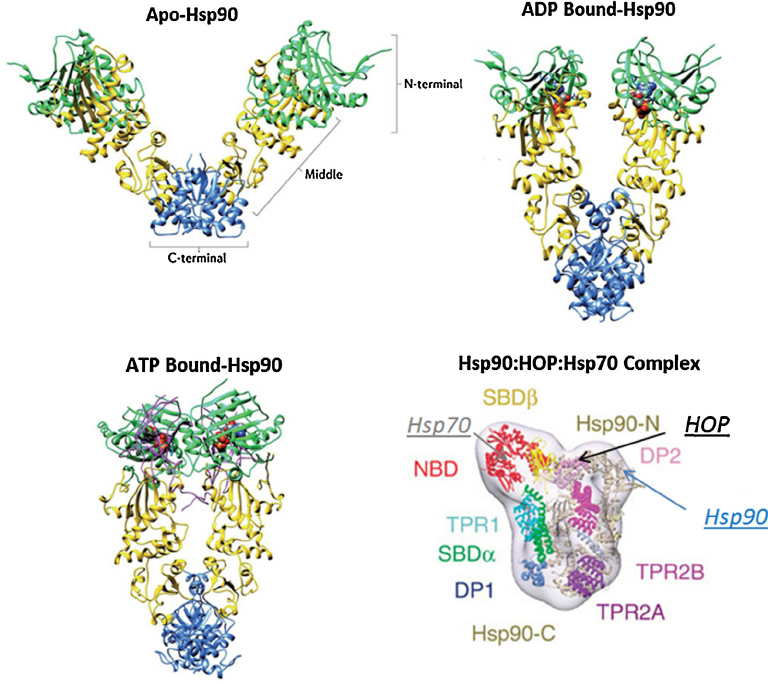 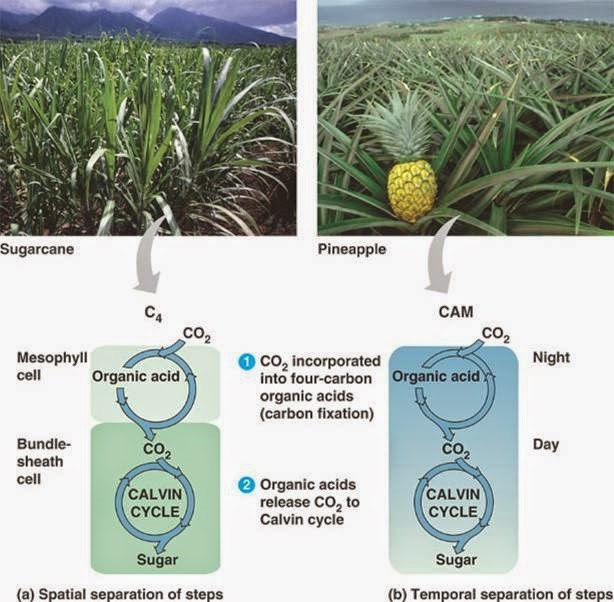 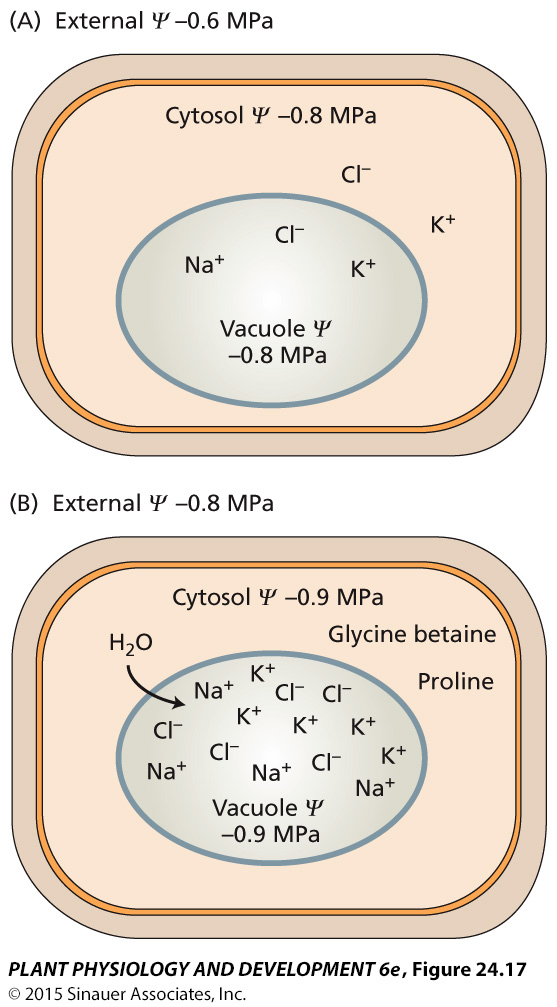 7
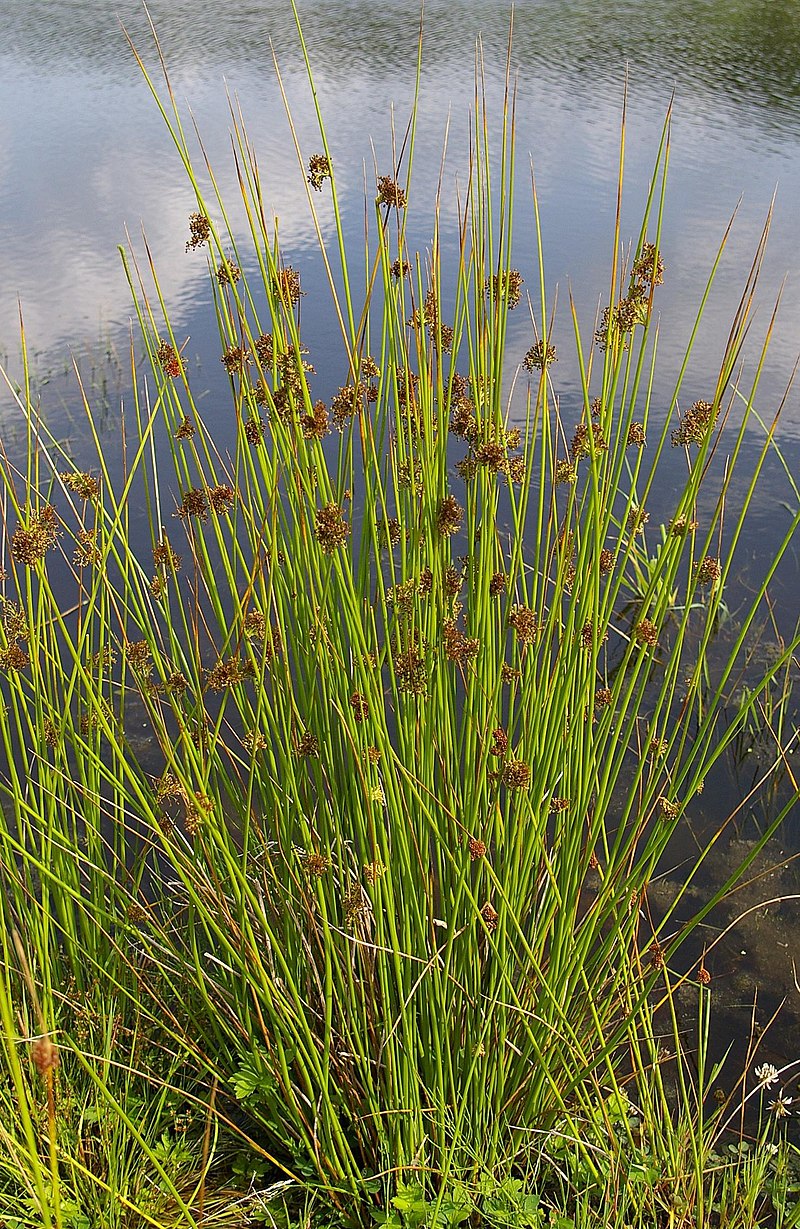 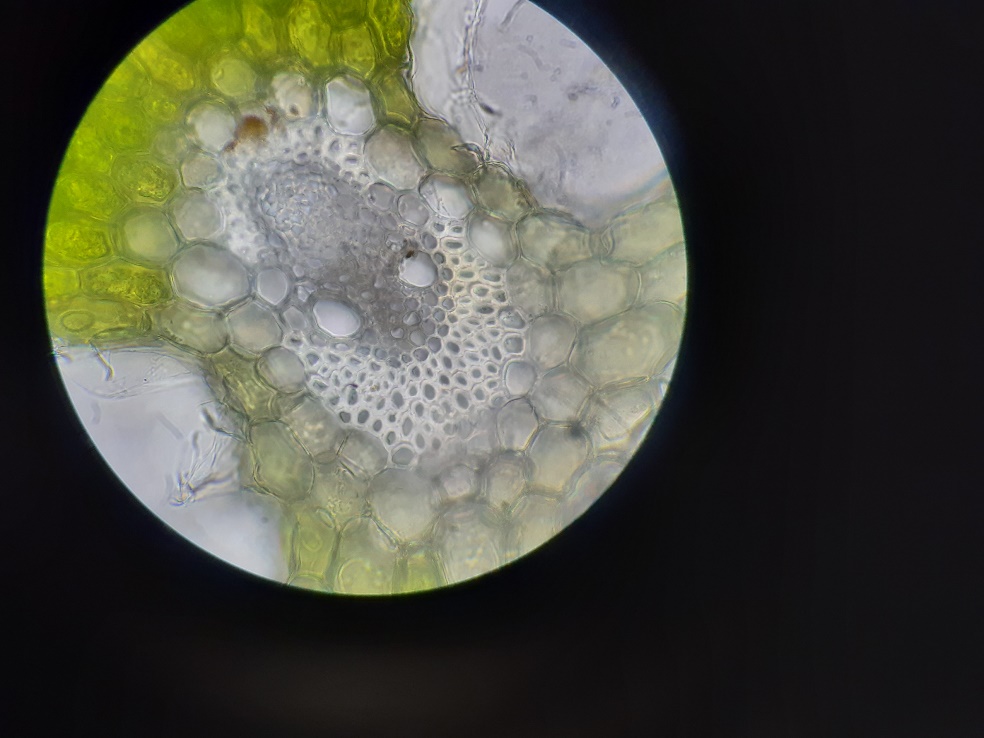 Aerenchym in pitrus
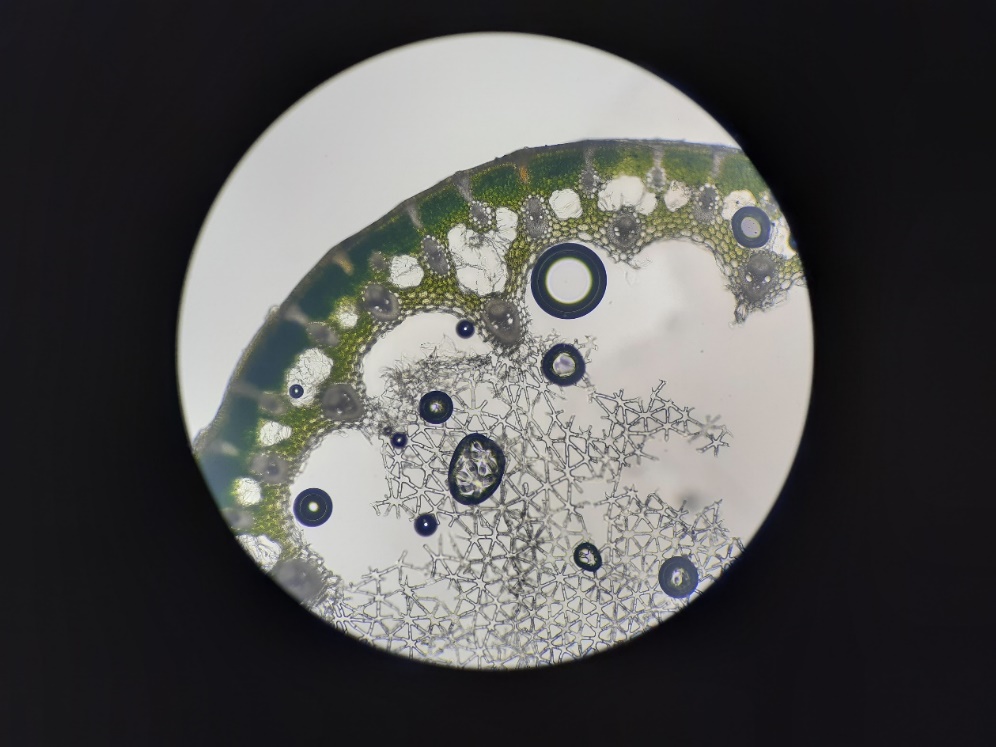 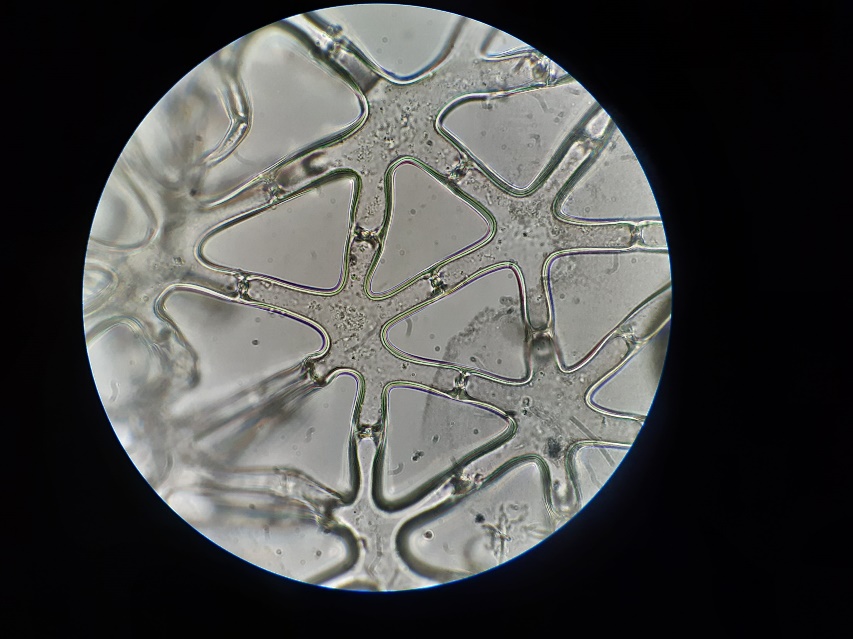 8
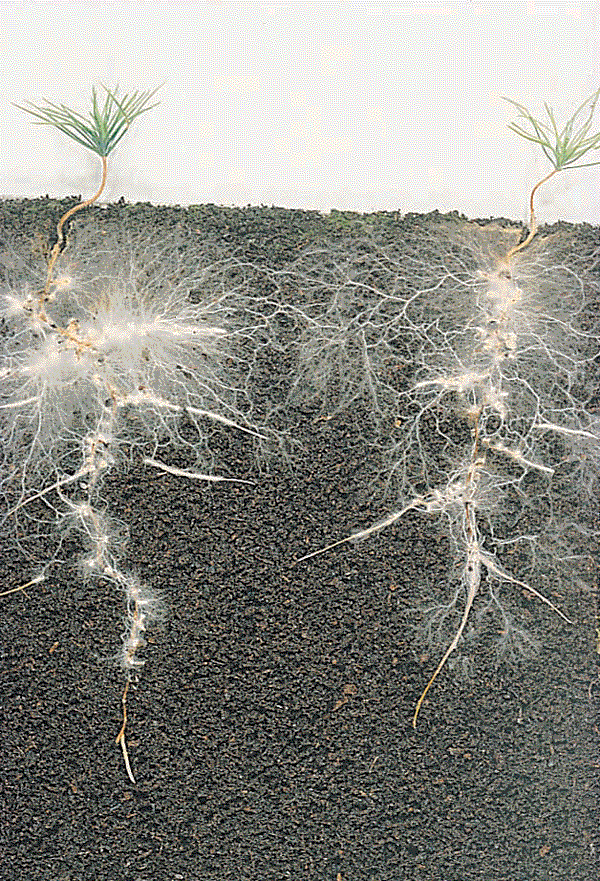 Samenwerkingen - symbioses
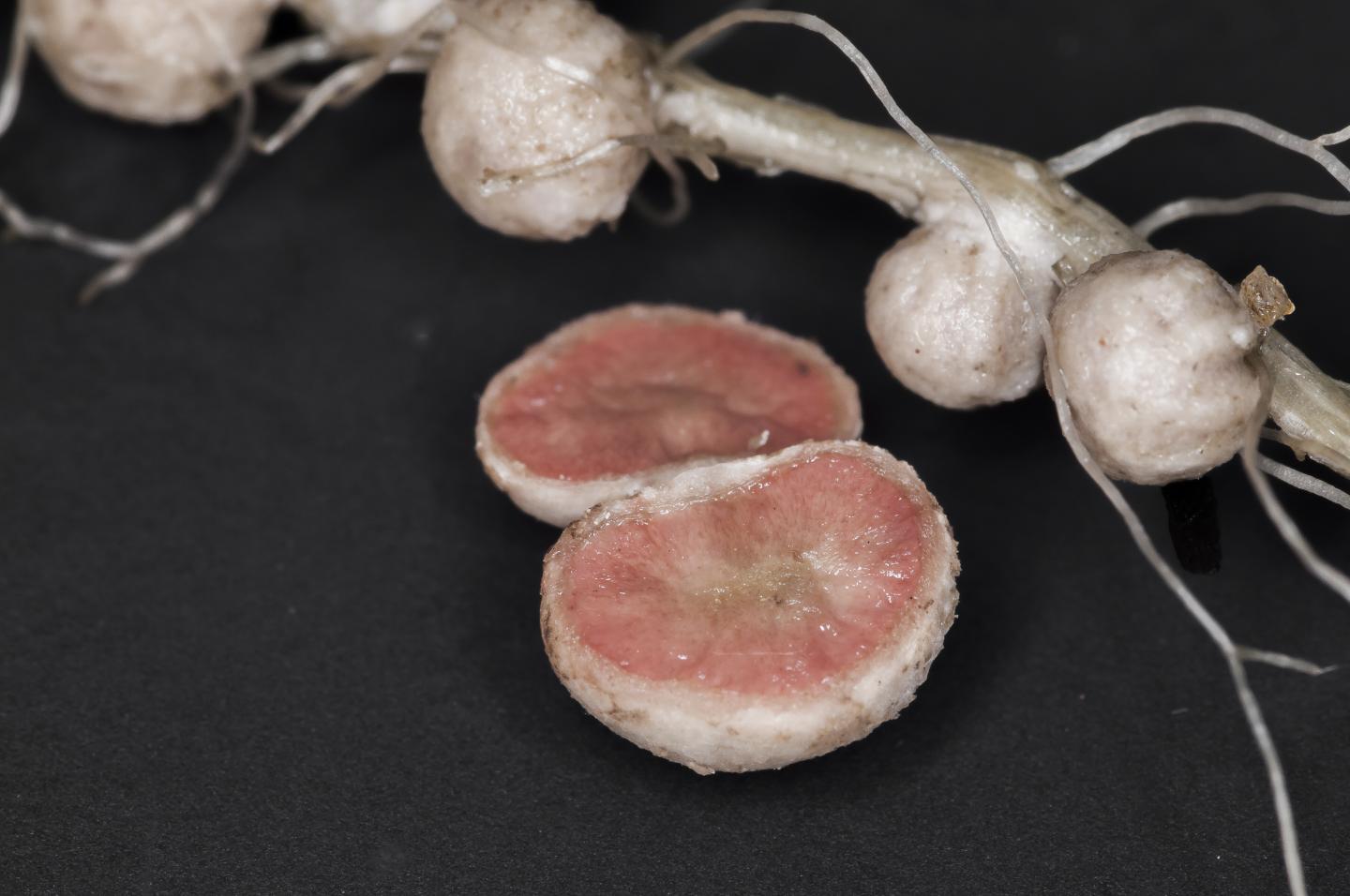 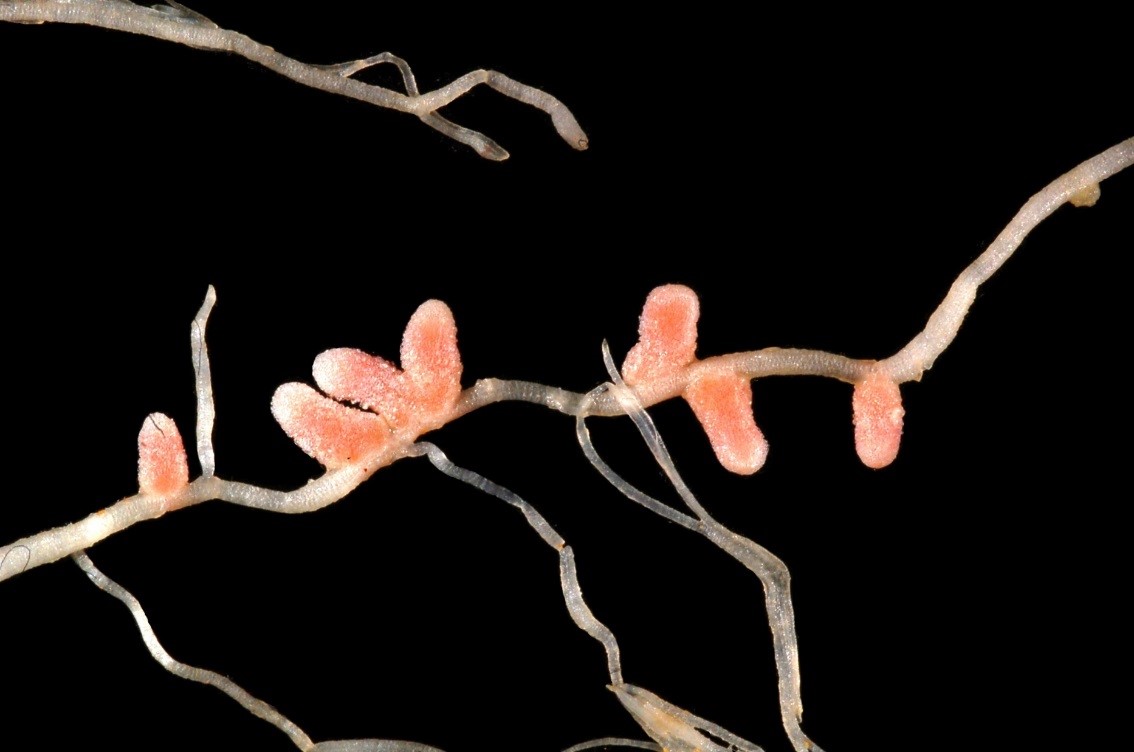 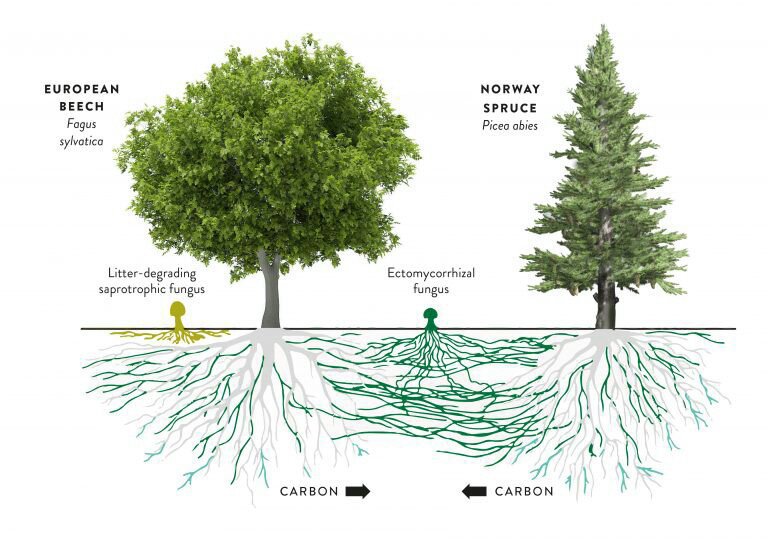 https://i.pinimg.com/originals/03/56/48/0356484d1bdf7da5bb15b13007dfe60d.gif
9
Tip: Wim van Egmond heeft hele mooie filmpjes van bodemleven: Soil in Action on Vimeo
Symbiose in het kroosvaren Azolla
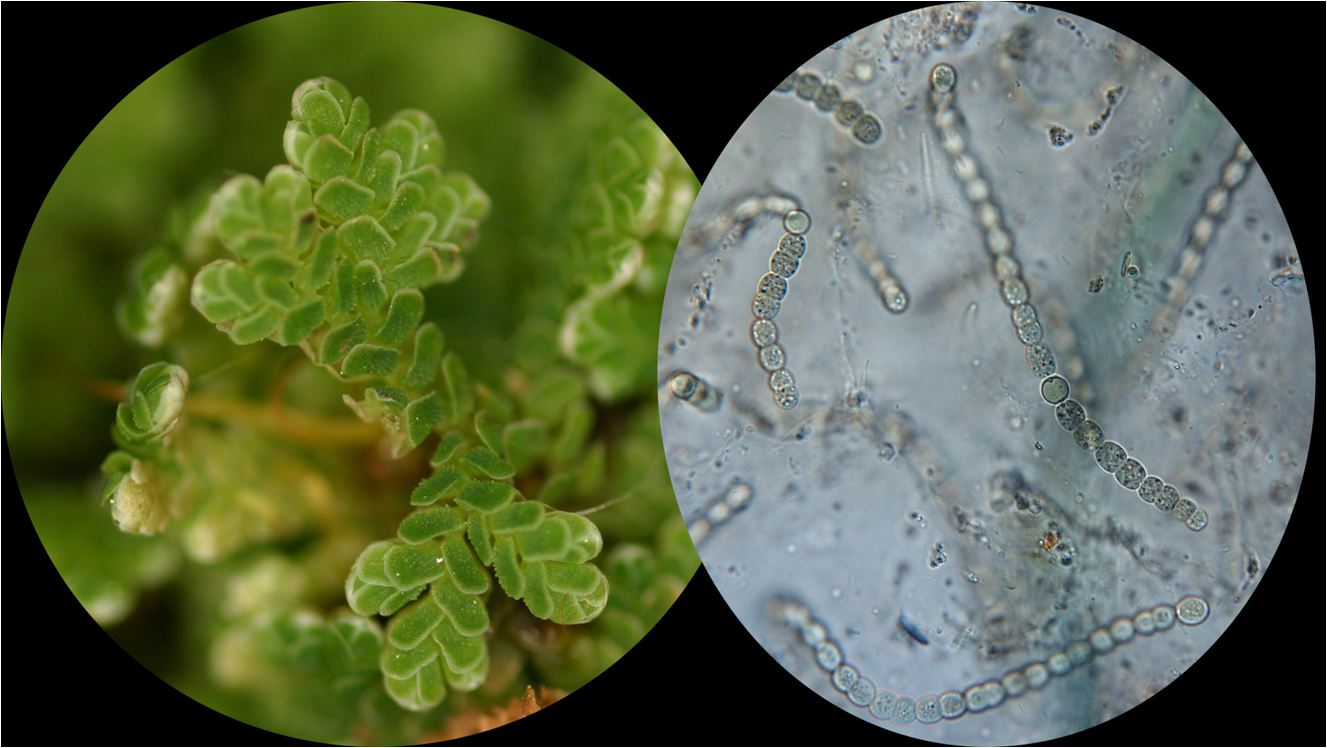 10
Korstmossen
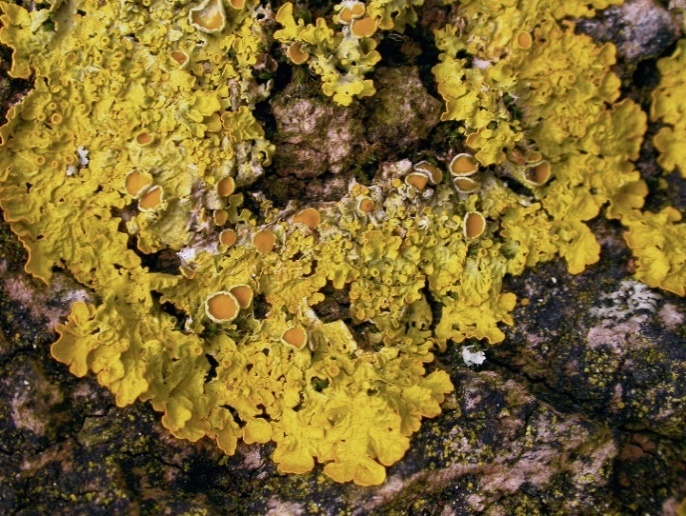 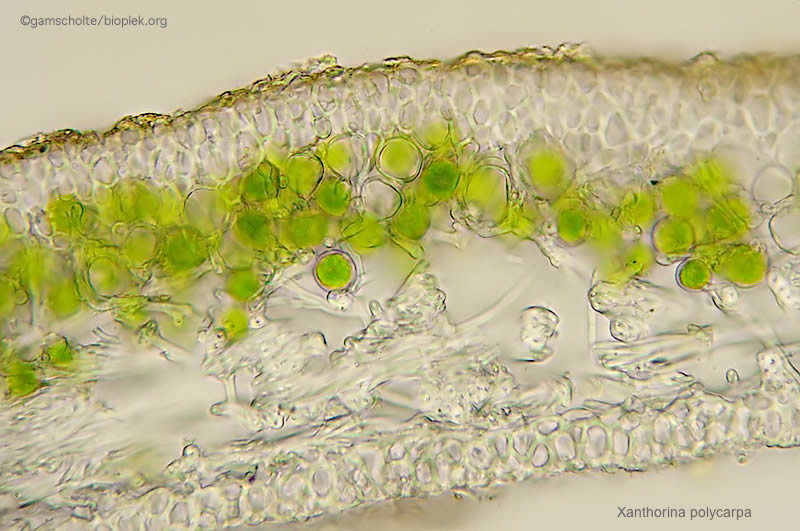 11
Cytoplasmastroming in meeldraadharen eendagsbloem
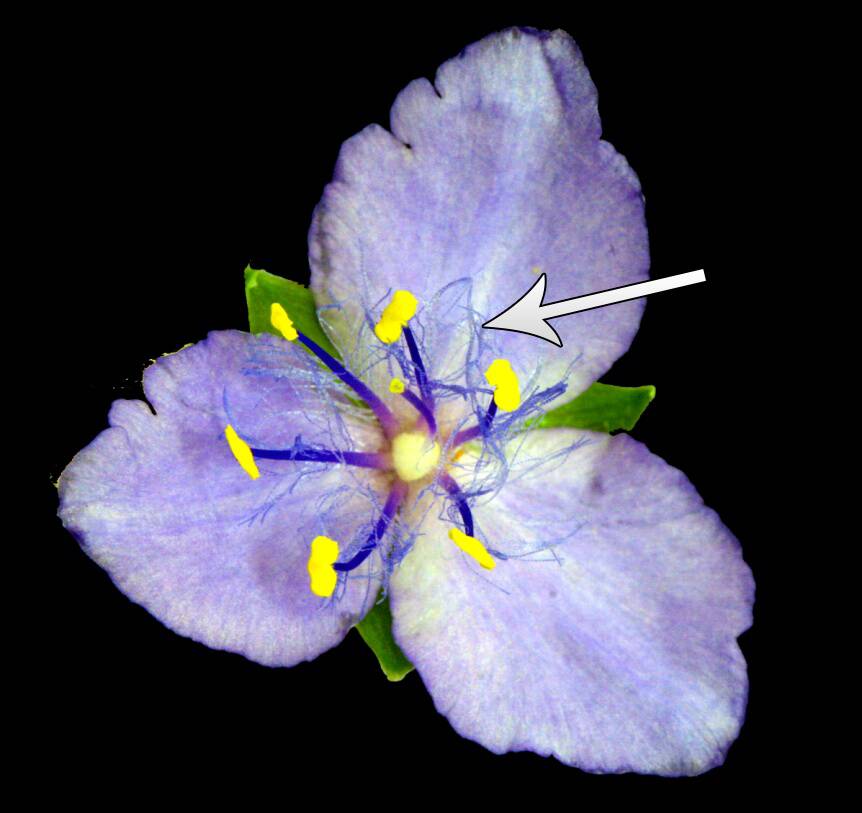 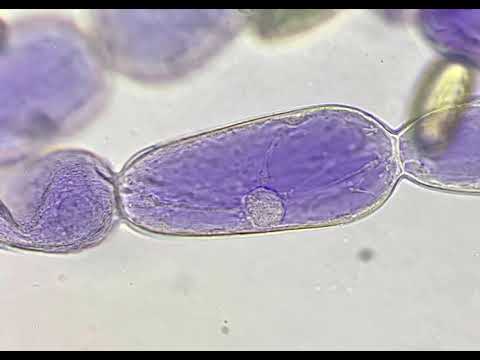 12
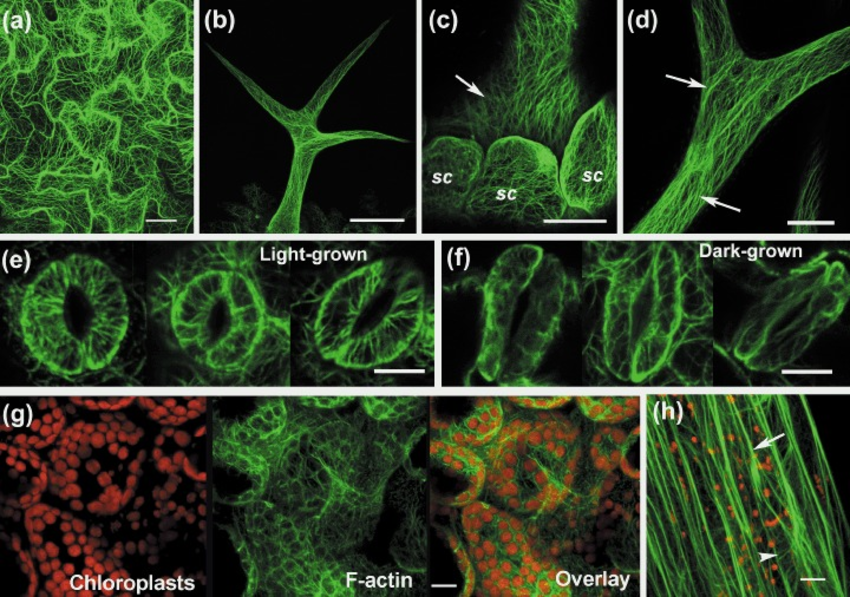 Cytoplasma stroming - Actine cytoskelet
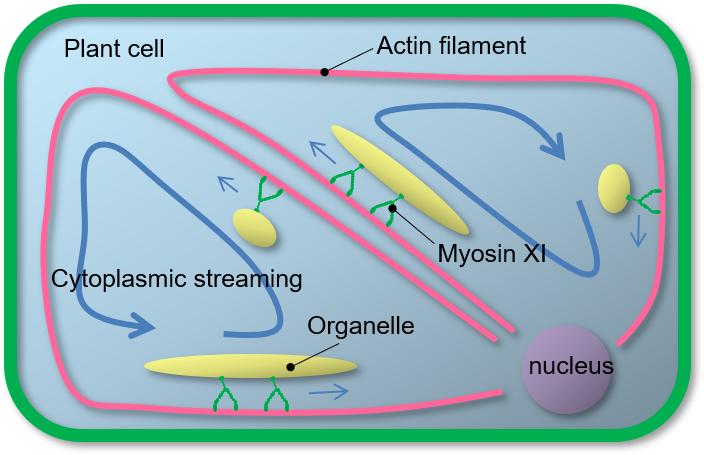 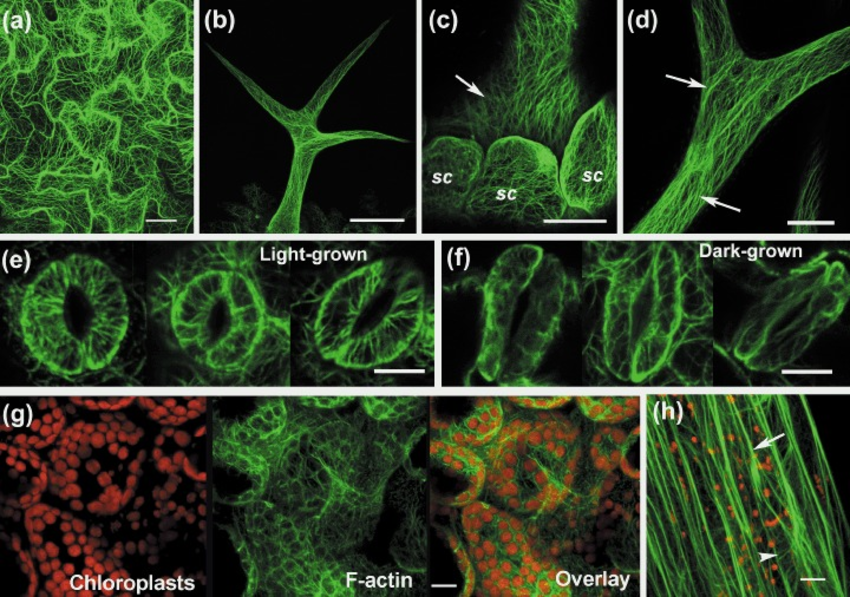 13
F) actin organization in 1–2-month-old Arabidopsis plants stably... | Download Scientific Diagram (researchgate.net)
Aan de slag!
Werk samen in 2-tallen 
Verdeel eventueel de opdrachten en wissel mooie preparaten uit om tijd goed te benutten
Hergebruik object en dekglazen
Wees voorzichtig met de scherpe mesjes!
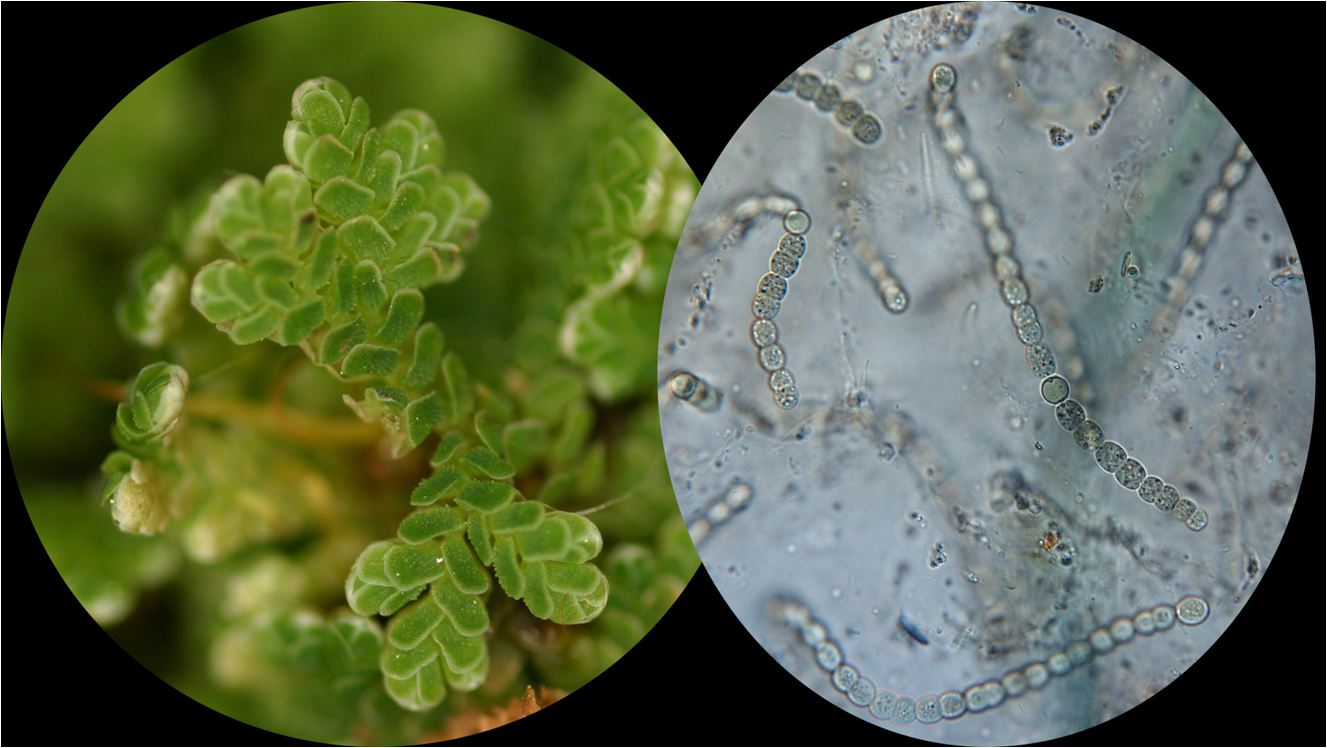 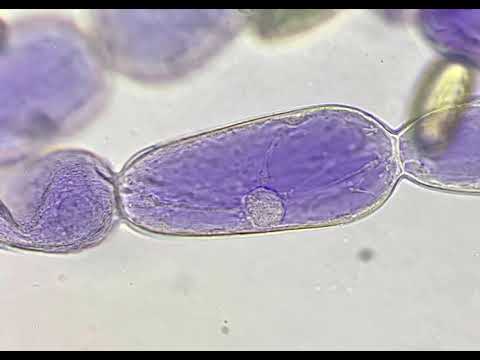 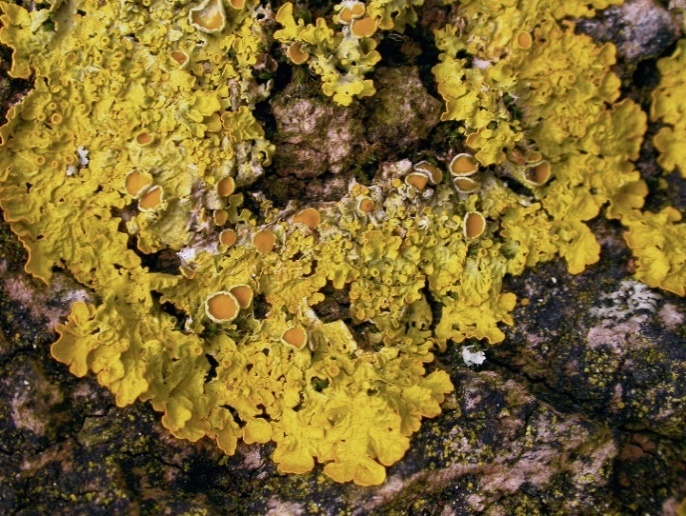 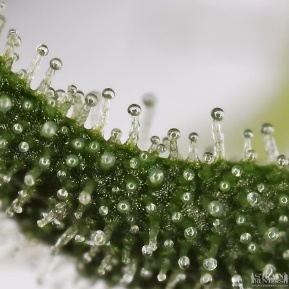 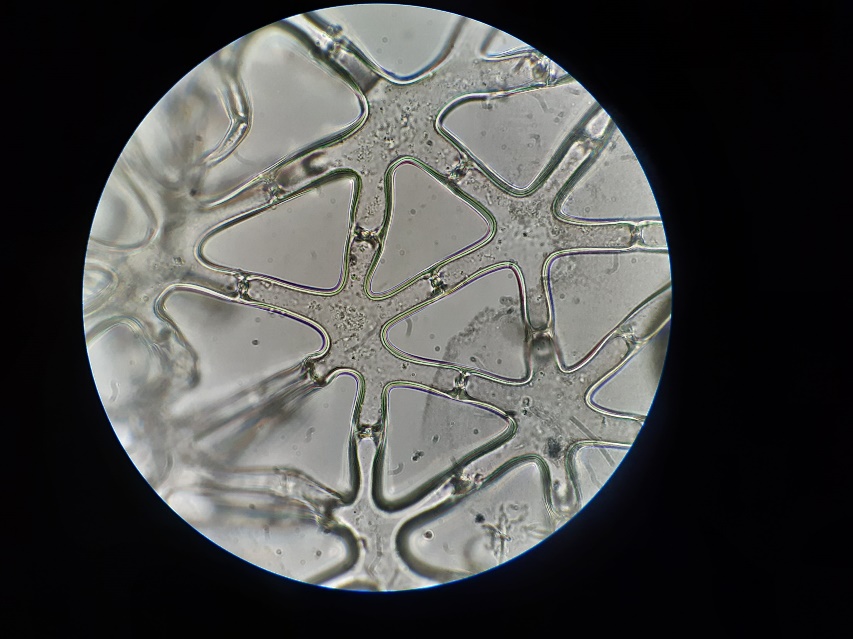 14
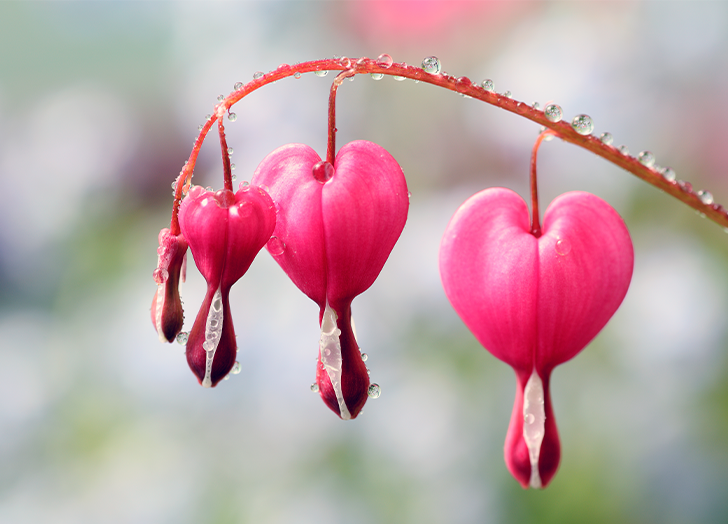 Planten zijn geweldig
Feedback en evt interesse docentennascholingsdag:
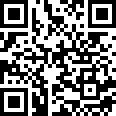 15
https://forms.gle/Gm89btx6GiHtbqpP8